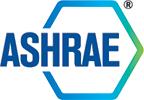 2021 ASHRAE LowDown Showdown Modeling Competition
2021 Building Performance
Analysis Conference
The Planeteers
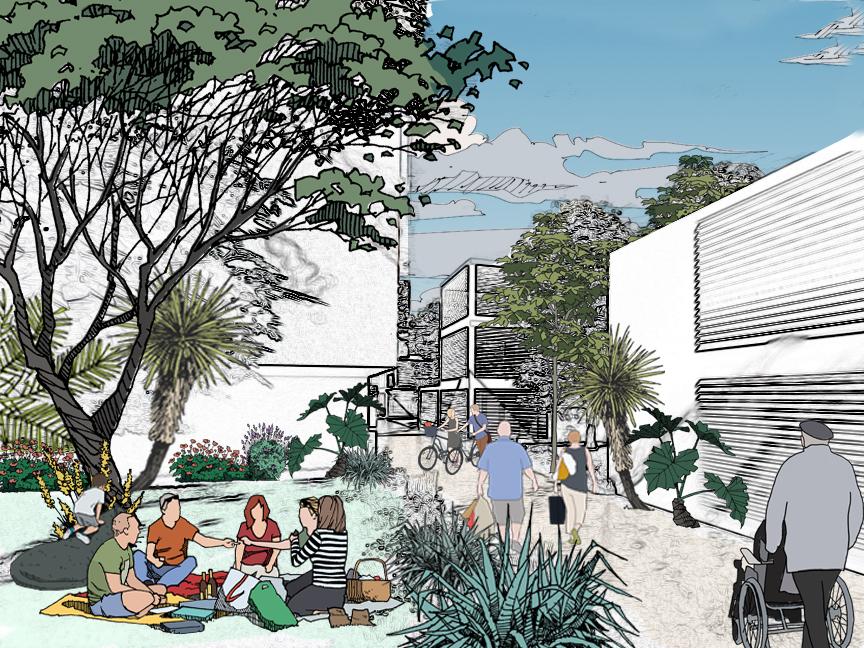 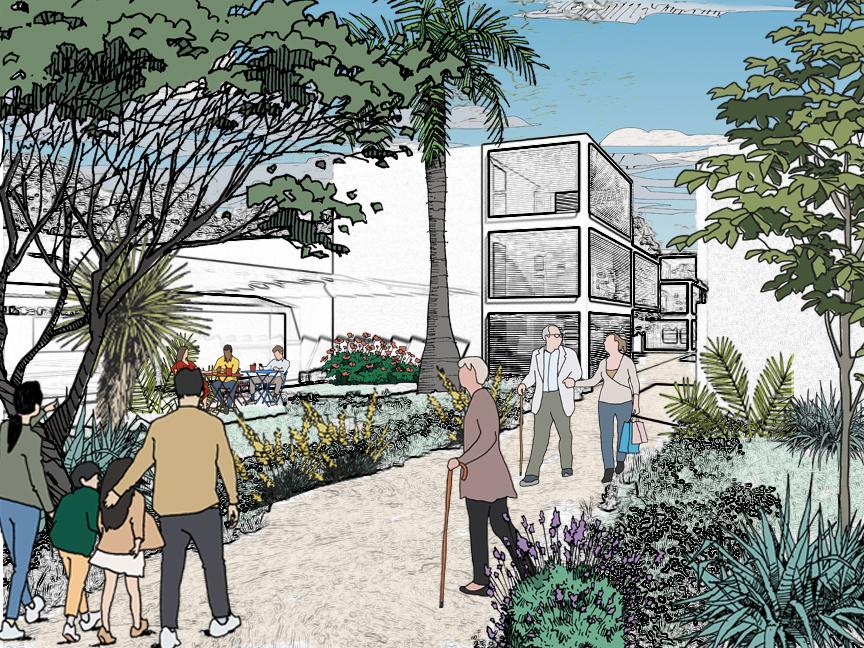 2021 ASHRAE LowDown Showdown Modeling Competition
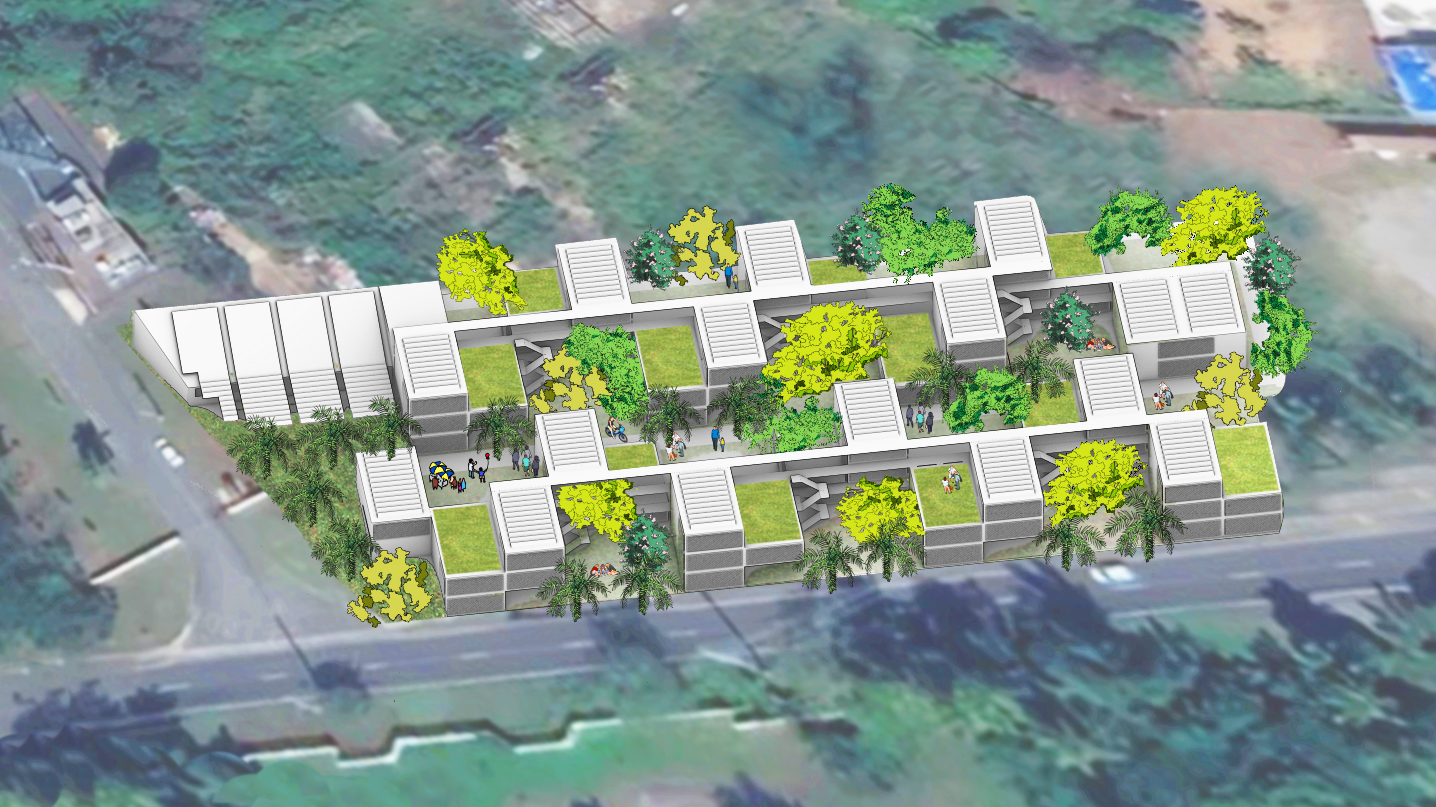 Operating Cost   -$53,271
Site EUI         20.7 kBtu/ft2
CUI(2030)      4.7 kg CO2e/ft2
Payback Period    5 years
Source EUI   -13.4 kBtu/ft2
CUI(2050)   -10.2 kg CO2e/ft2
2021 ASHRAE LowDown Showdown Modeling Competition
Project Goals
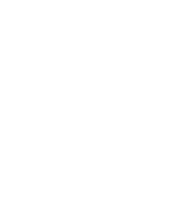 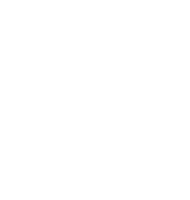 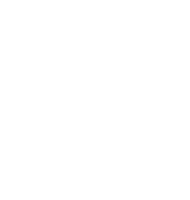 GOAL 3Limit or eliminate active cooling systems and complicated environmental controls
GOAL 2Maximize the use of passive design strategies to increase the thermal, visual, and air quality experience of the space
GOAL 1Develop an assisted living community that integrates with and strengthens the community at large.
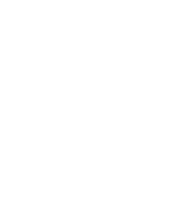 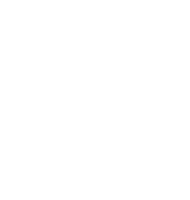 GOAL 4
Use of next-generation materials to develop replicable low-maintenance, resilient solutions
GOAL 5Minimize the carbon footprint for the development from both the construction and operational side
2021 ASHRAE LowDown Showdown Modeling Competition
Project Goals
Minimize the carbon footprint for the development both from the construction and operational side
Maximize the use of passive design strategies to increase the thermal, visual, and air quality experience of the space
Use of next-generation materials to develop low-maintenance, resilient solutions
Use of landscape and building articulation to engage with the community at large
Local Context
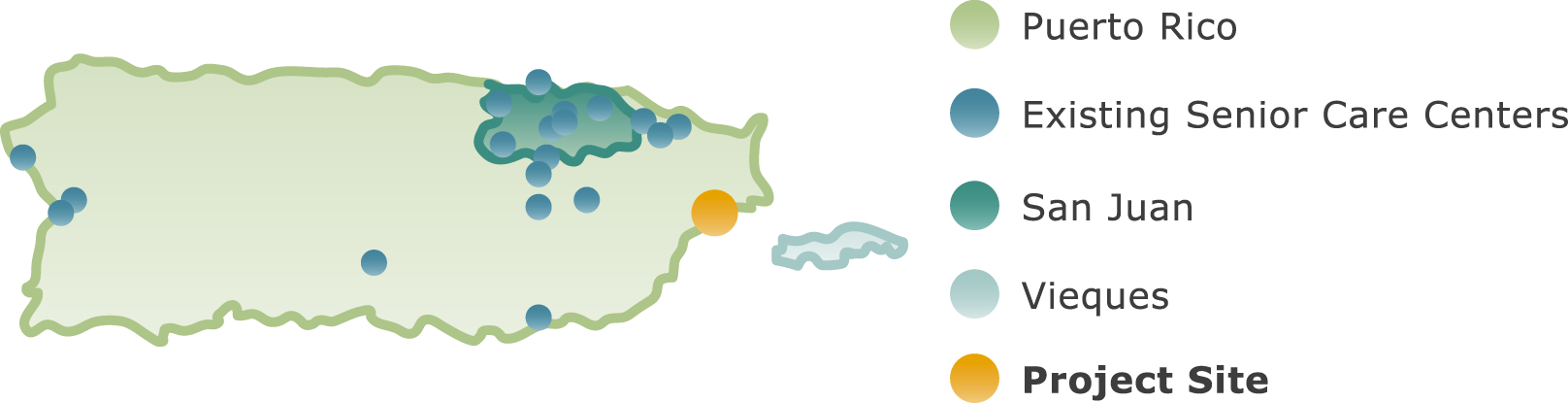 2021 ASHRAE LowDown Showdown Modeling Competition
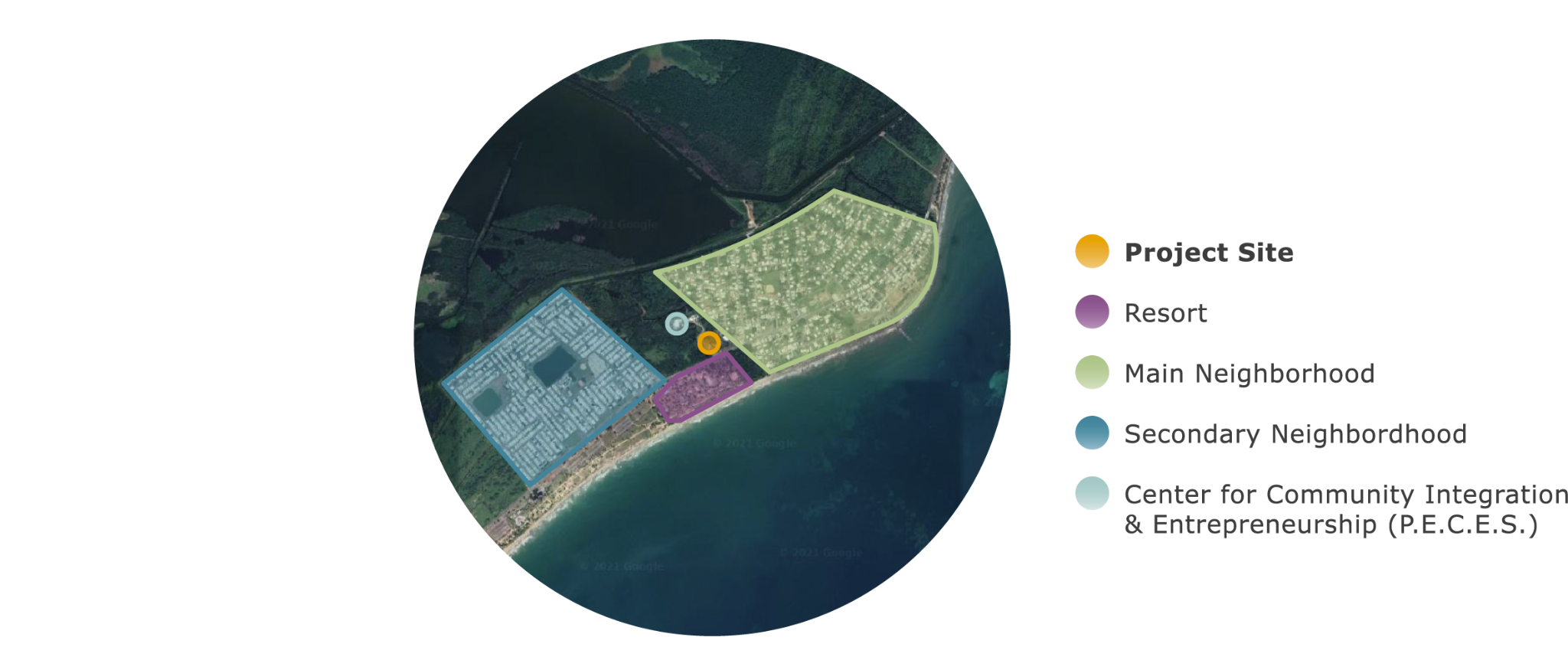 Town of Punta Santiago
2021 ASHRAE LowDown Showdown Modeling Competition
Learning from the Vernacular
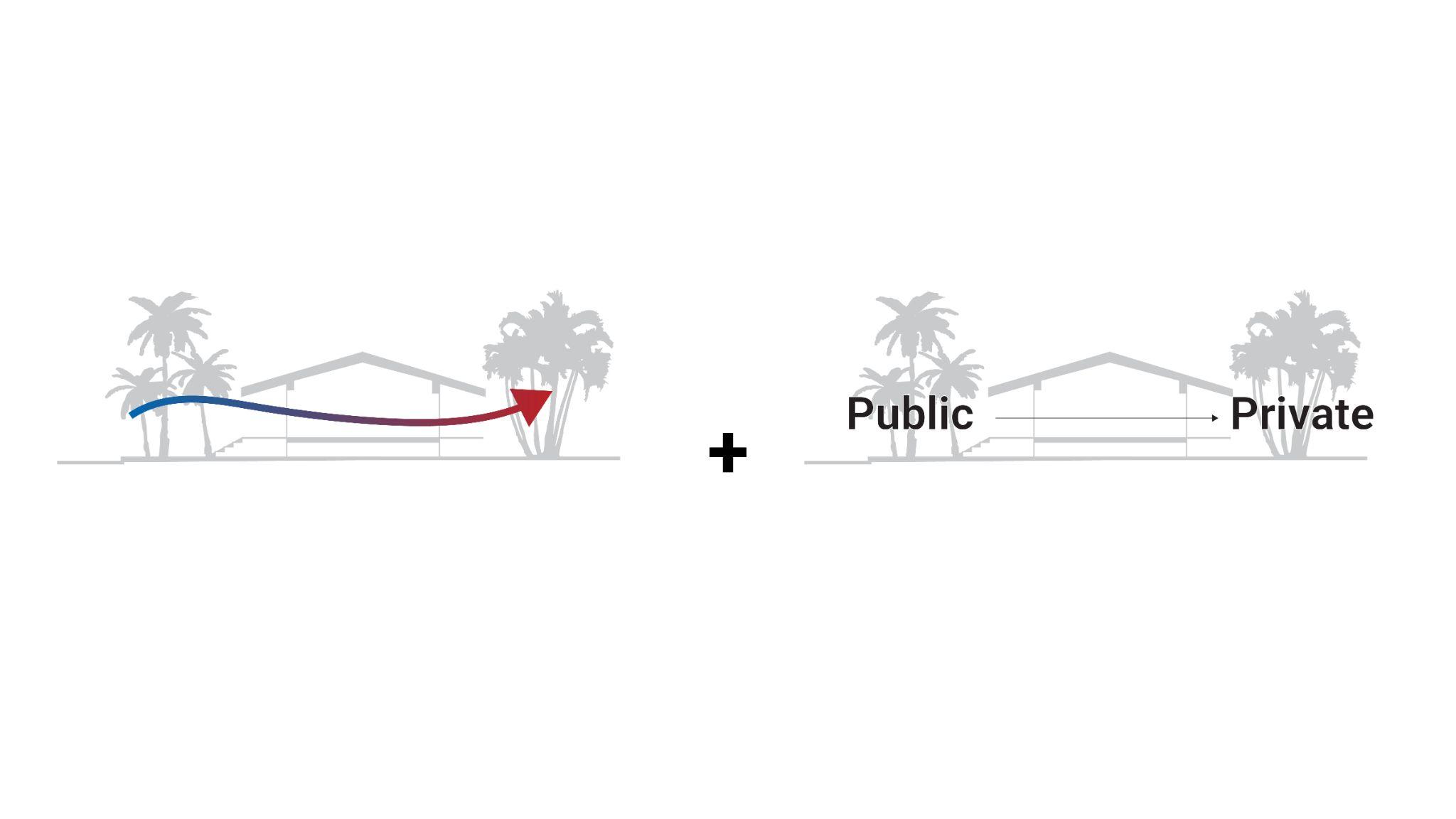 Raised Massing, Shading, and Breezeways
Public/Private Dimensions in Traditional Housing
2021 ASHRAE LowDown Showdown Modeling Competition
Climate Responsive Design - Inspirations
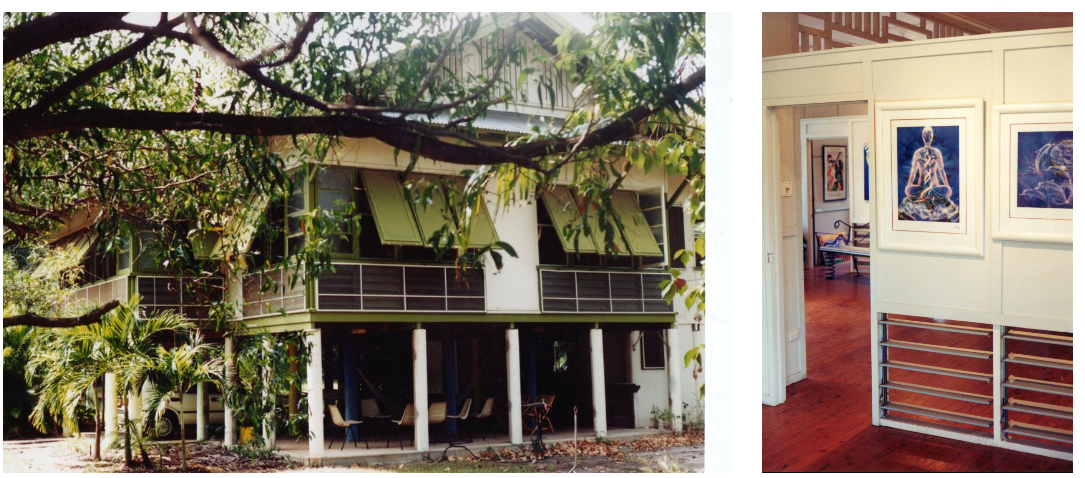 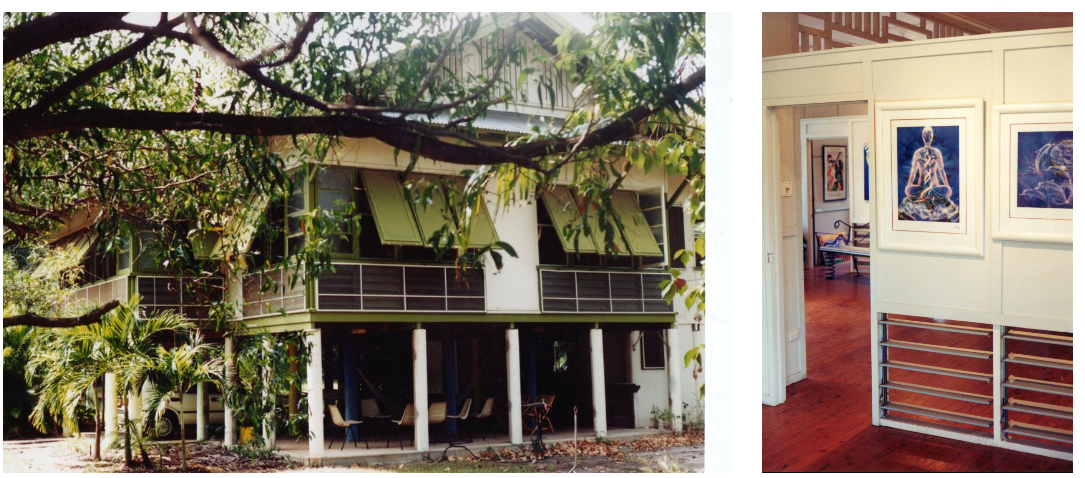 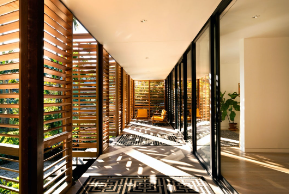 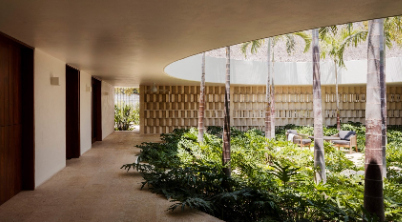 2021 ASHRAE LowDown Showdown Modeling Competition
Community Engagement
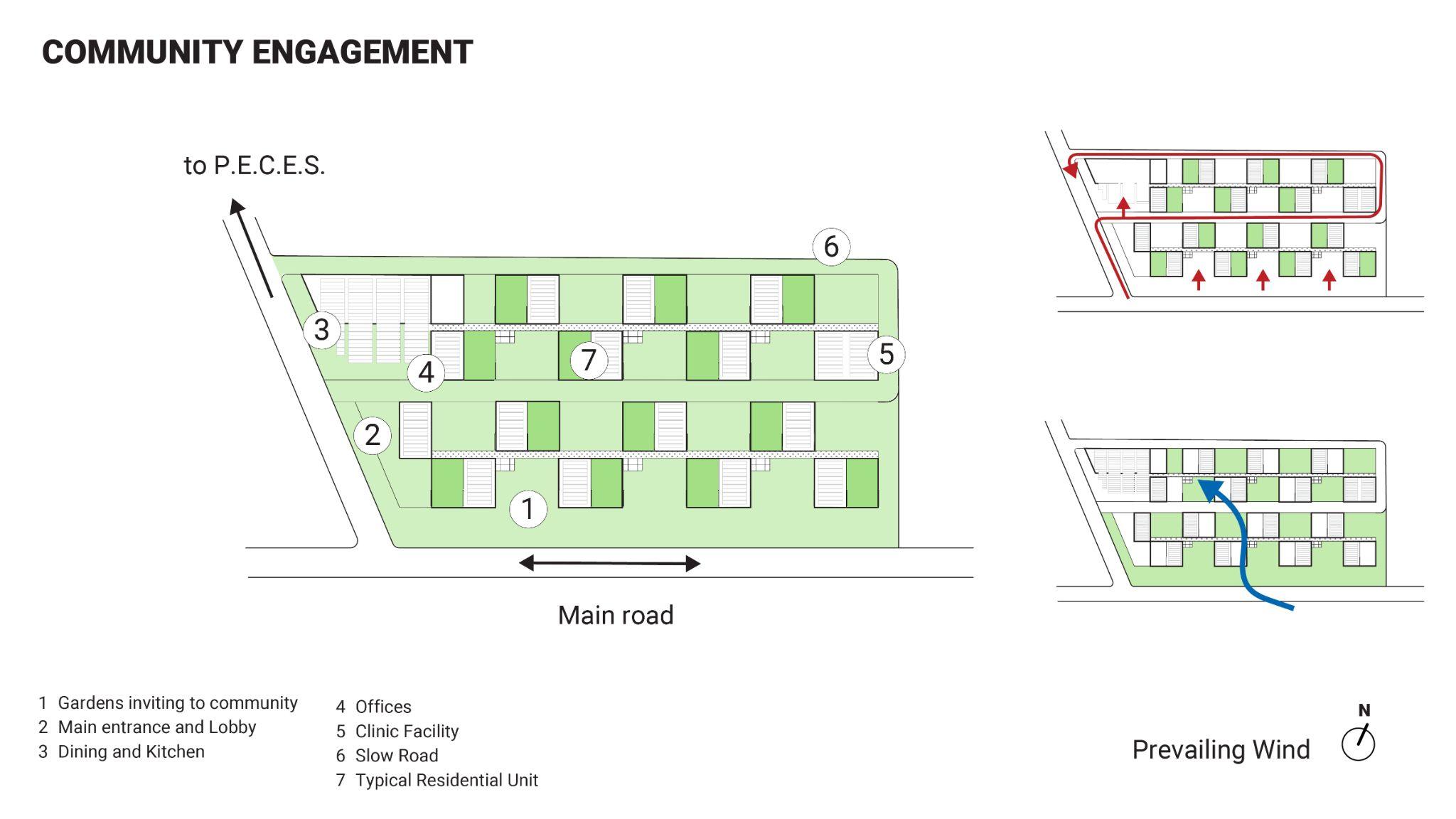 to Community Center (P.E.C.E.S.)
Entrance Sequence
Main Road
Prevailing Wind
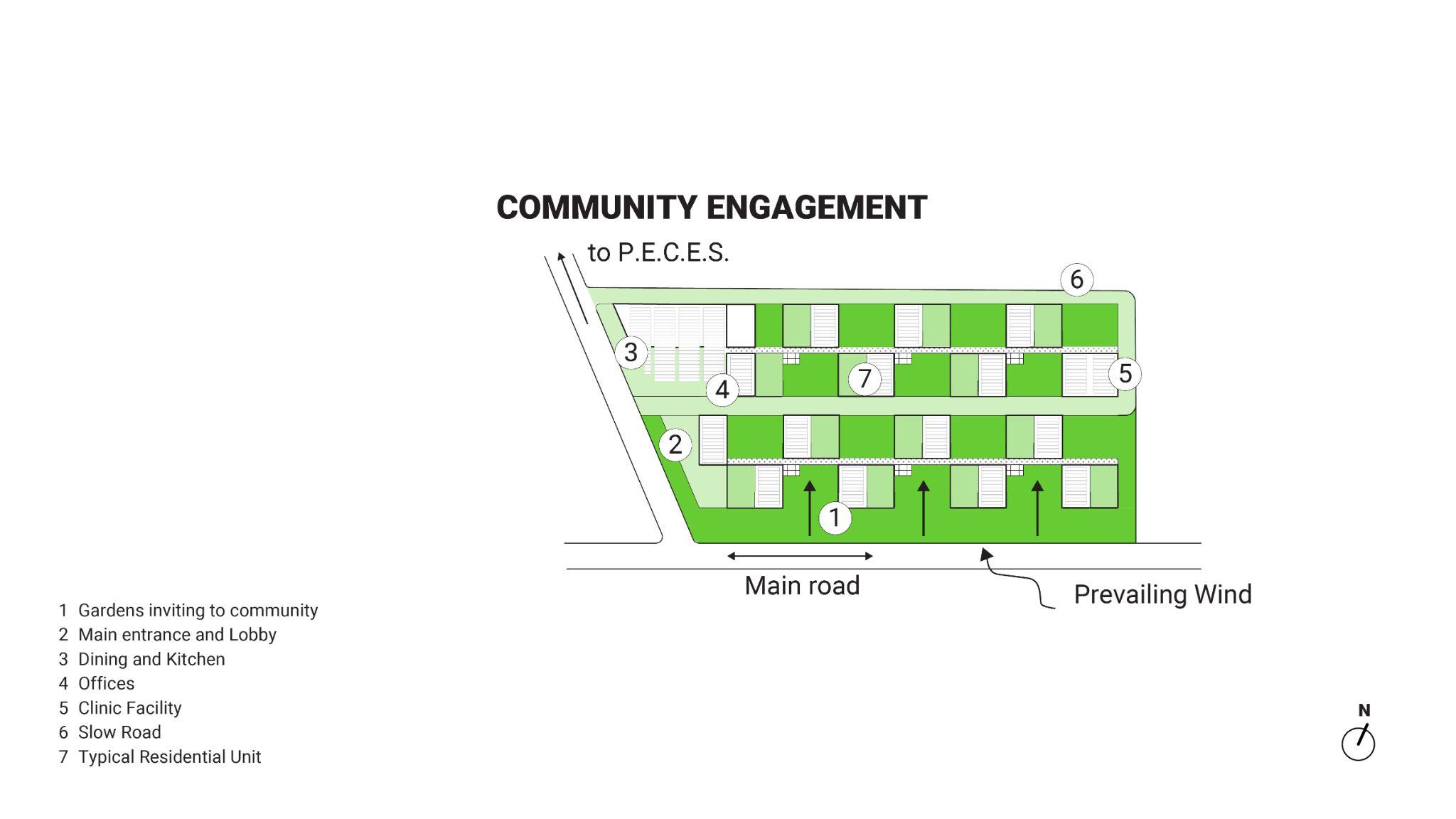 5. Clinic Facility
6. Slow Road
7. Typical Residence
1. Gardens inviting to community
2. Main entrance and Lobby
3. Dining and Kitchen
4. Offices
2021 ASHRAE LowDown Showdown Modeling Competition
Open Space Network
to Community Center (P.E.C.E.S.)
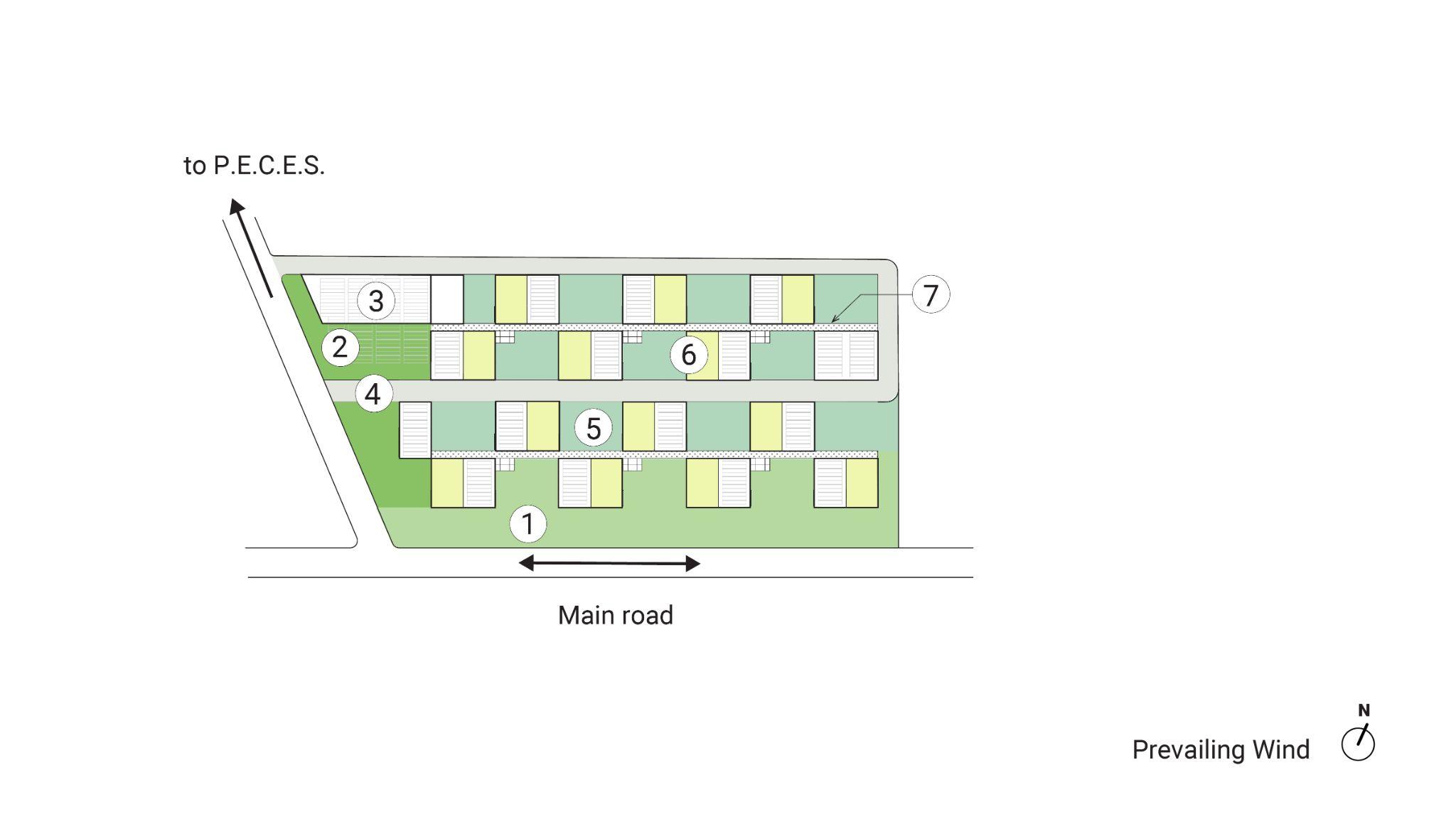 Entrance Sequence
Main Road
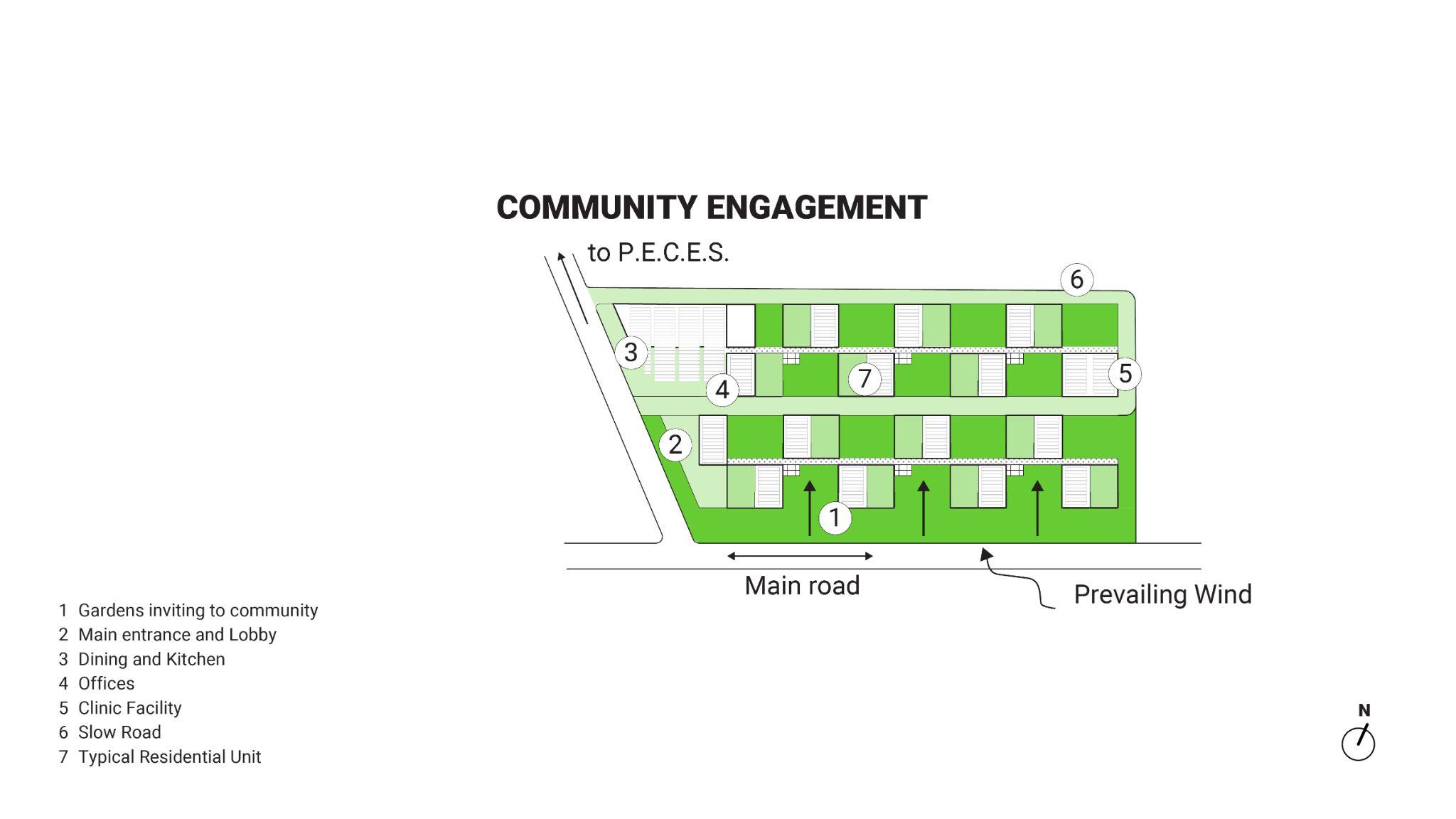 5. Residential gardens
6. Elevated semi-private terraces
7. Elevated walkways
1. Street facing gardens
2. Entry court garden
3. Community kitchen and dining
4. Neighborhood road
2021 ASHRAE LowDown Showdown Modeling Competition
Community
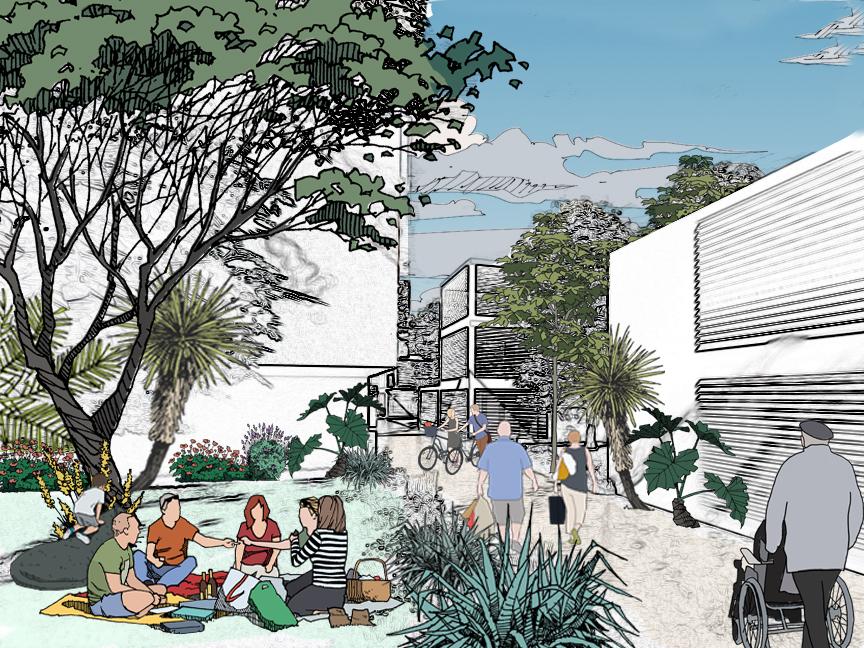 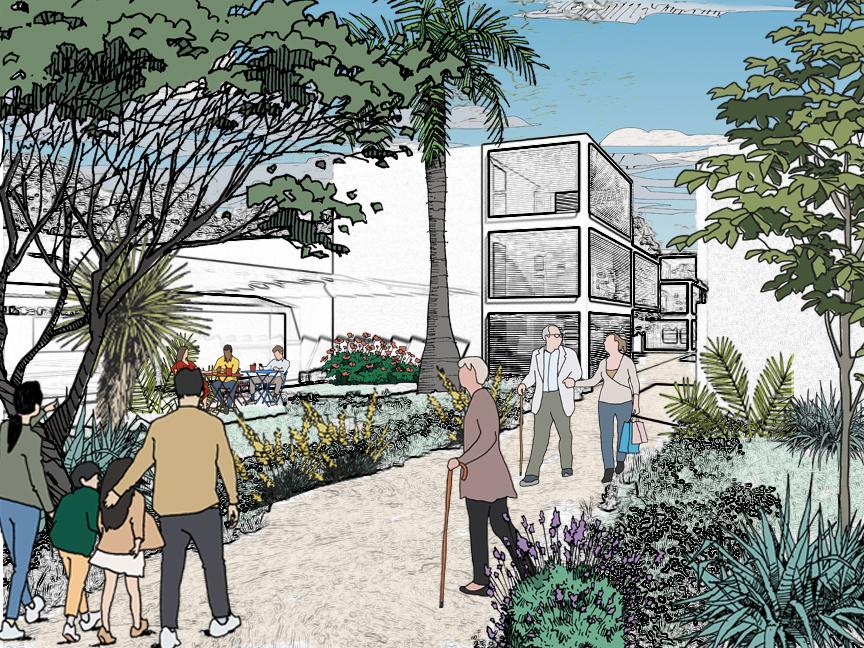 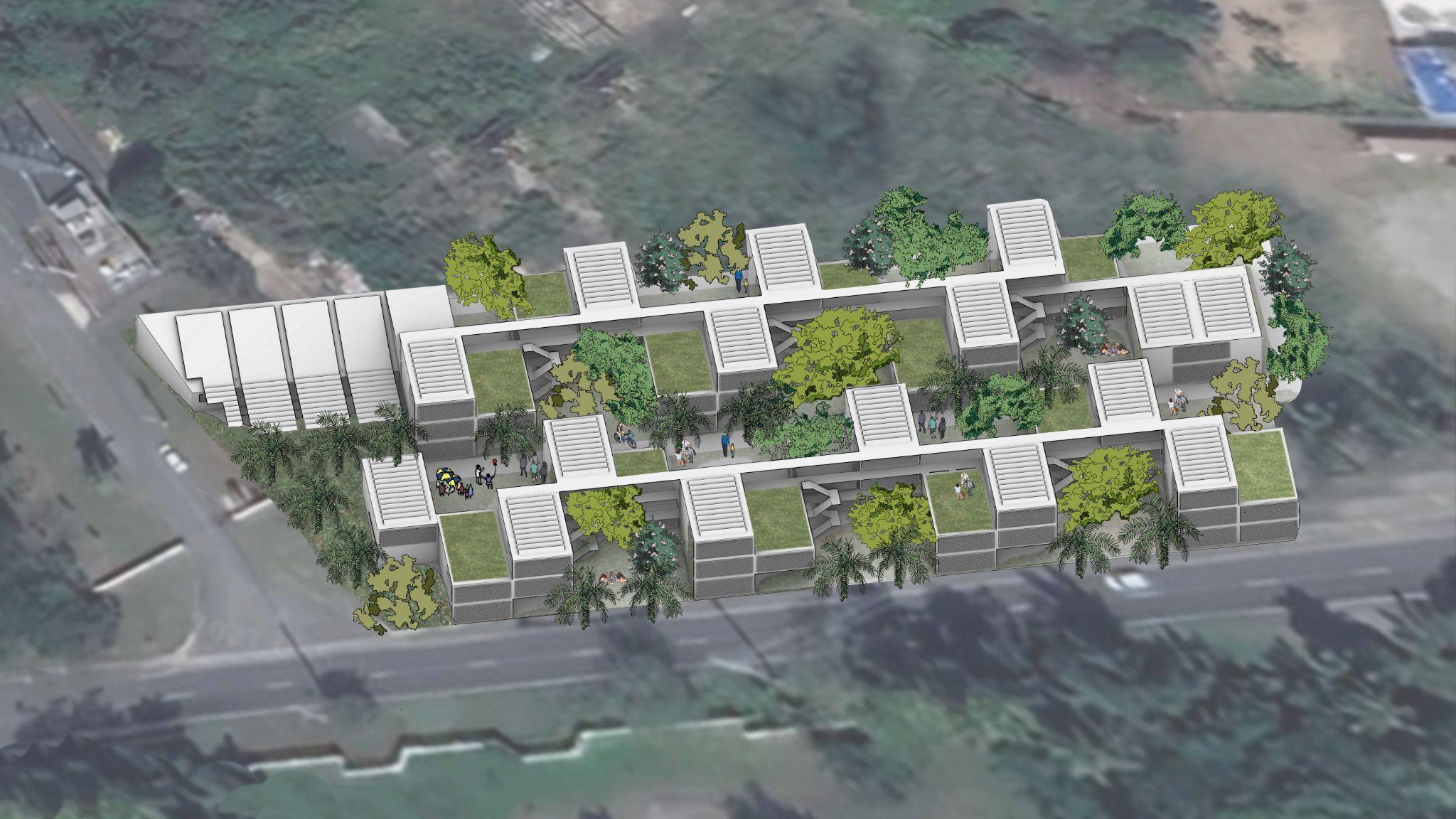 2021 ASHRAE LowDown Showdown Modeling Competition
Architectural Passive Design
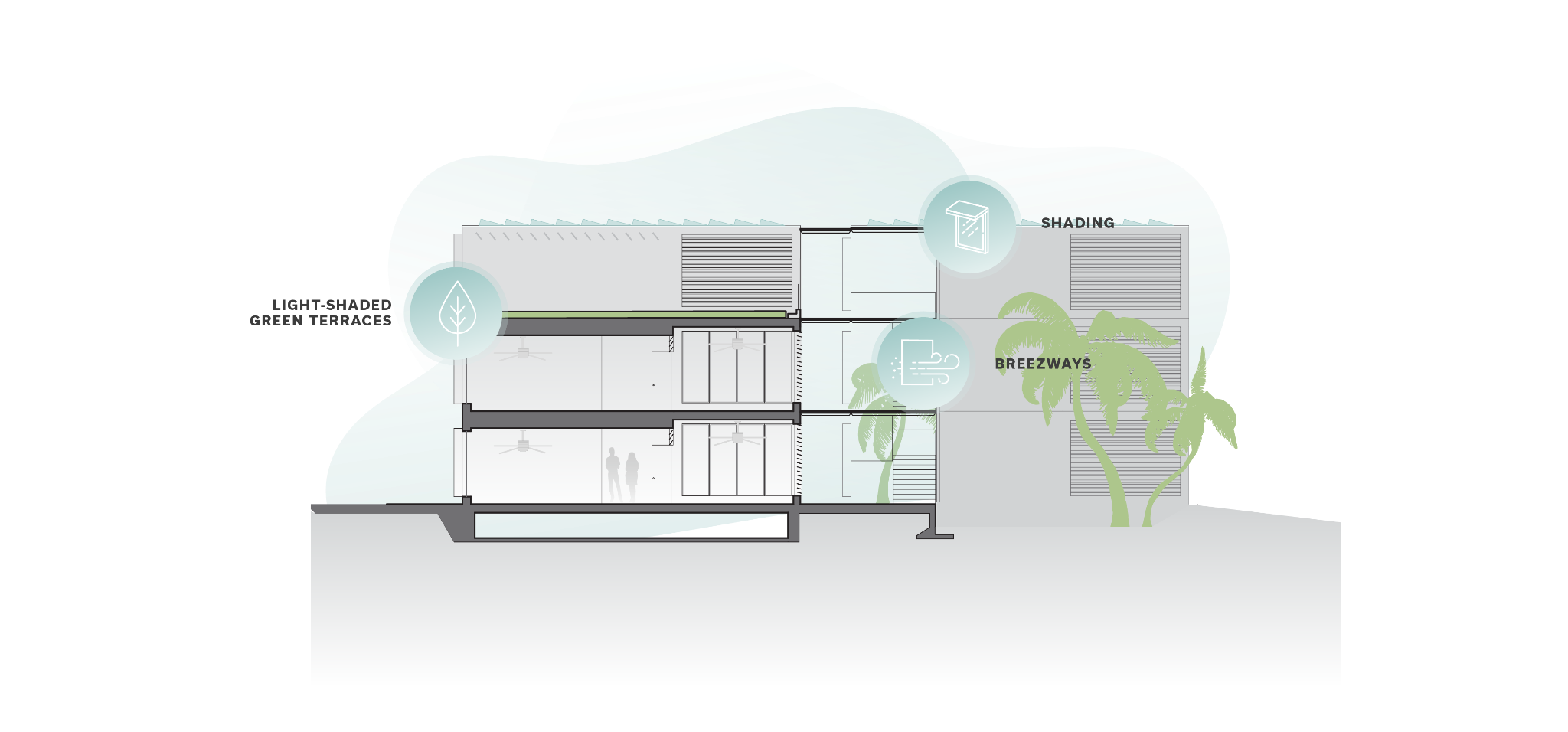 2021 ASHRAE LowDown Showdown Modeling Competition
Passive Design Approach - Shading Only
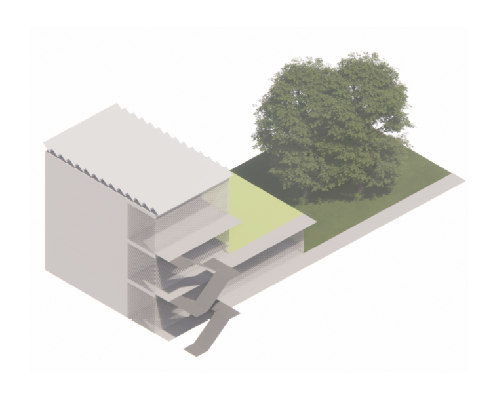 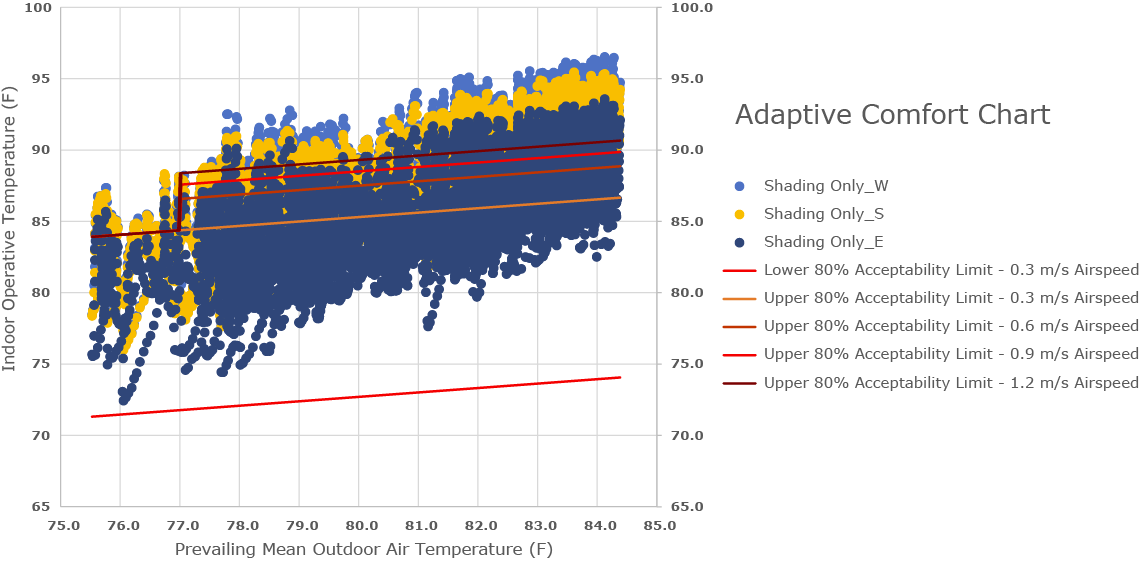 Hygroscopic
shades
2021 ASHRAE LowDown Showdown Modeling Competition
Passive Design Approach - Shading with Single Orientation Operable Windows
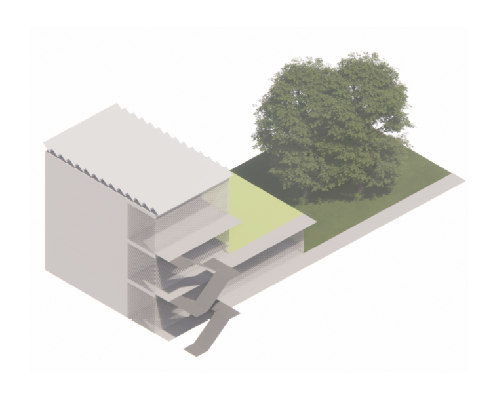 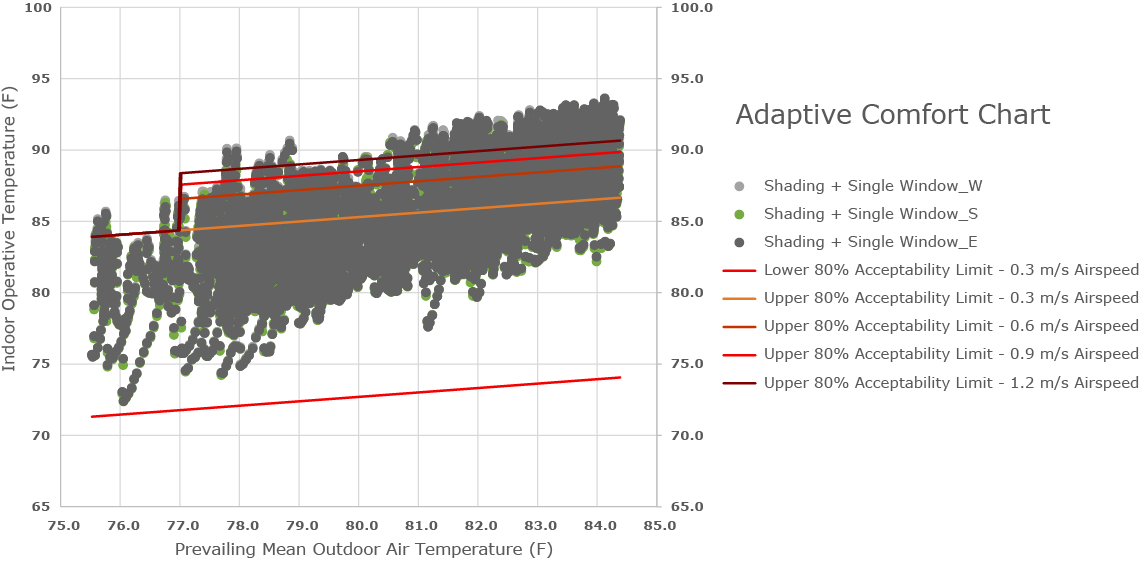 Operablewindows
Hygroscopic
shades
2021 ASHRAE LowDown Showdown Modeling Competition
Passive Design Approach - Shading with Cross Ventilation
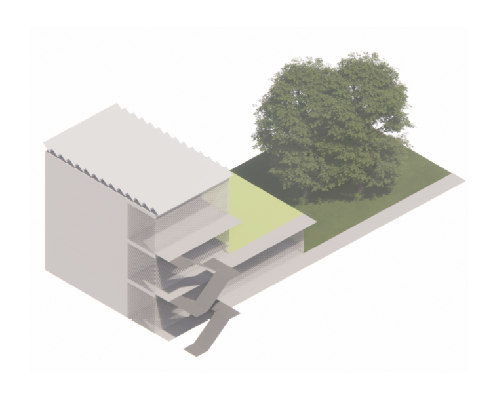 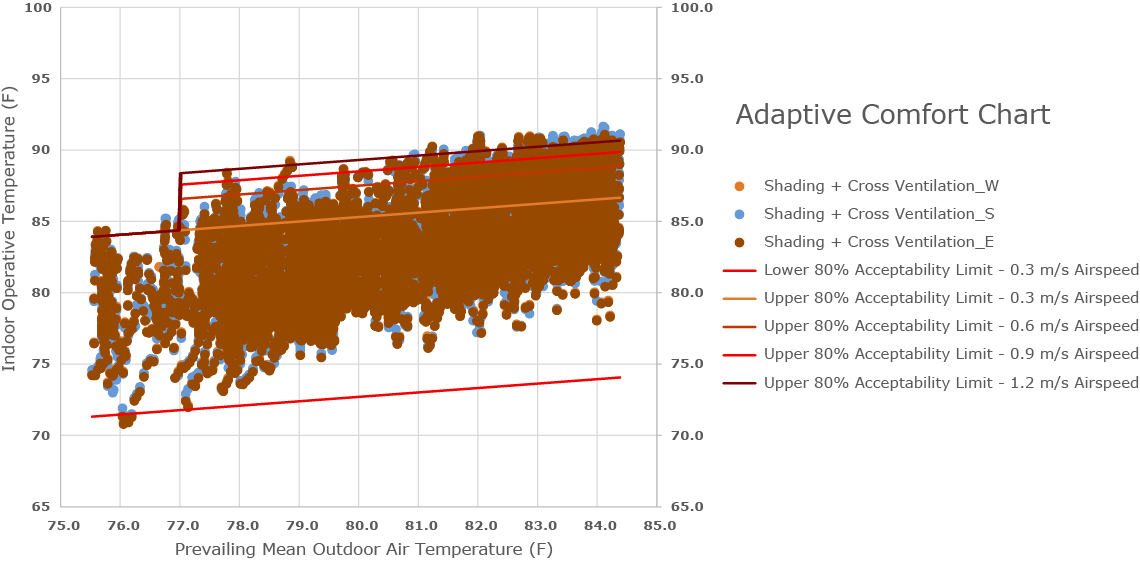 Cross ventilation
Hygroscopic
shades
2021 ASHRAE LowDown Showdown Modeling Competition
Passive Design Approach - Shading with Cross Ventilation and Decoupled Thermal Mass
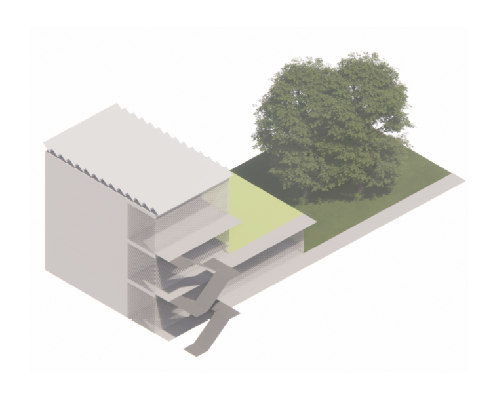 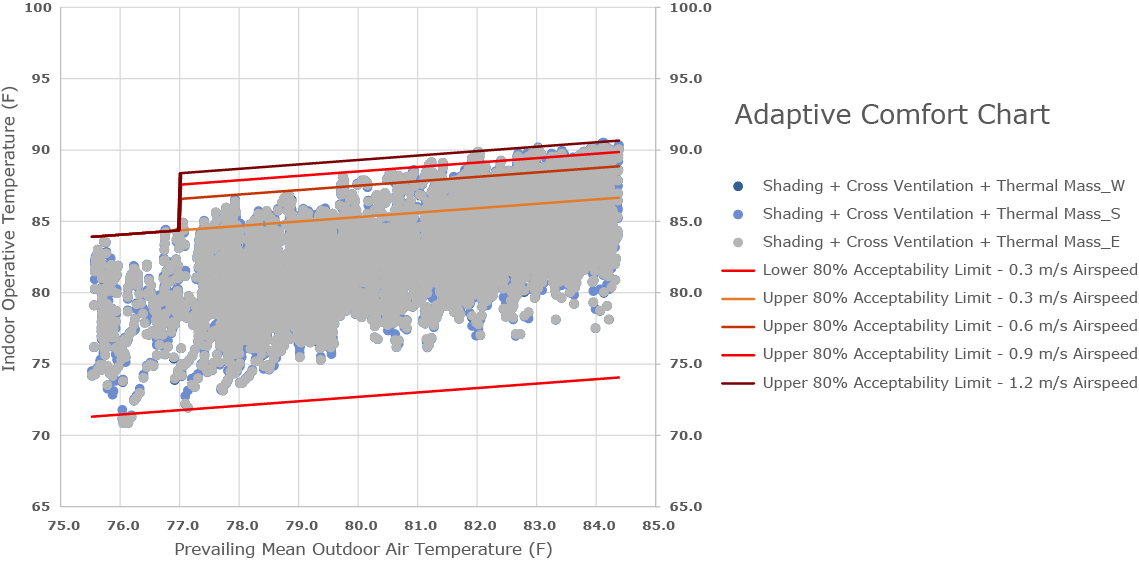 Cross ventilation
Hygroscopic
shades
Decoupled thermal mass
2021 ASHRAE LowDown Showdown Modeling Competition
Passive Design Approach - Summary
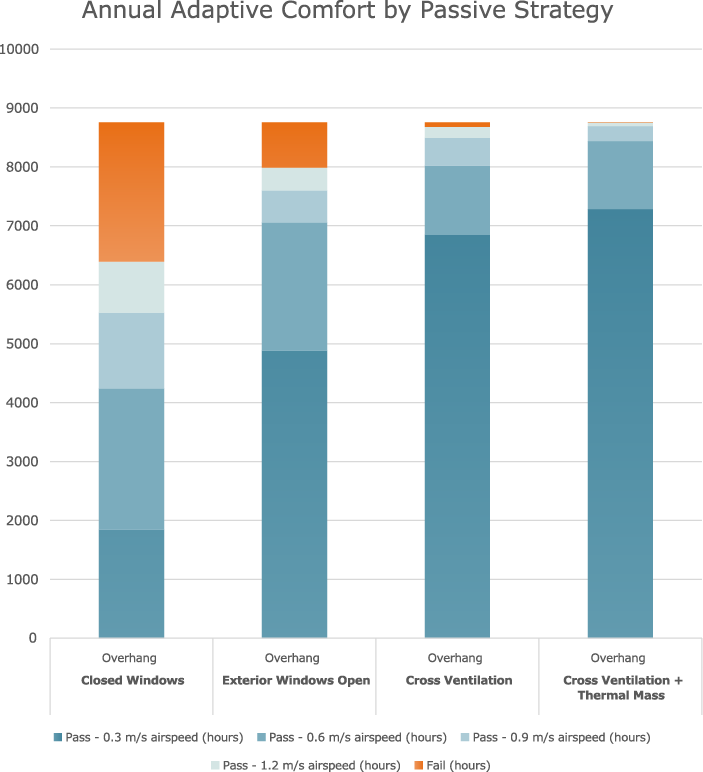 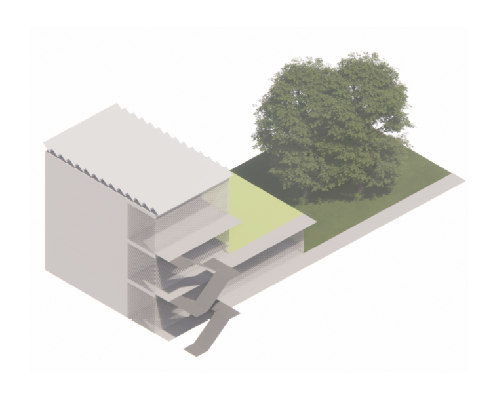 Cross ventilation
Operablewindows
Hygroscopic
shades
Decoupled thermal mass
2021 ASHRAE LowDown Showdown Modeling Competition
Innovation - Passive Solar Dehumidification
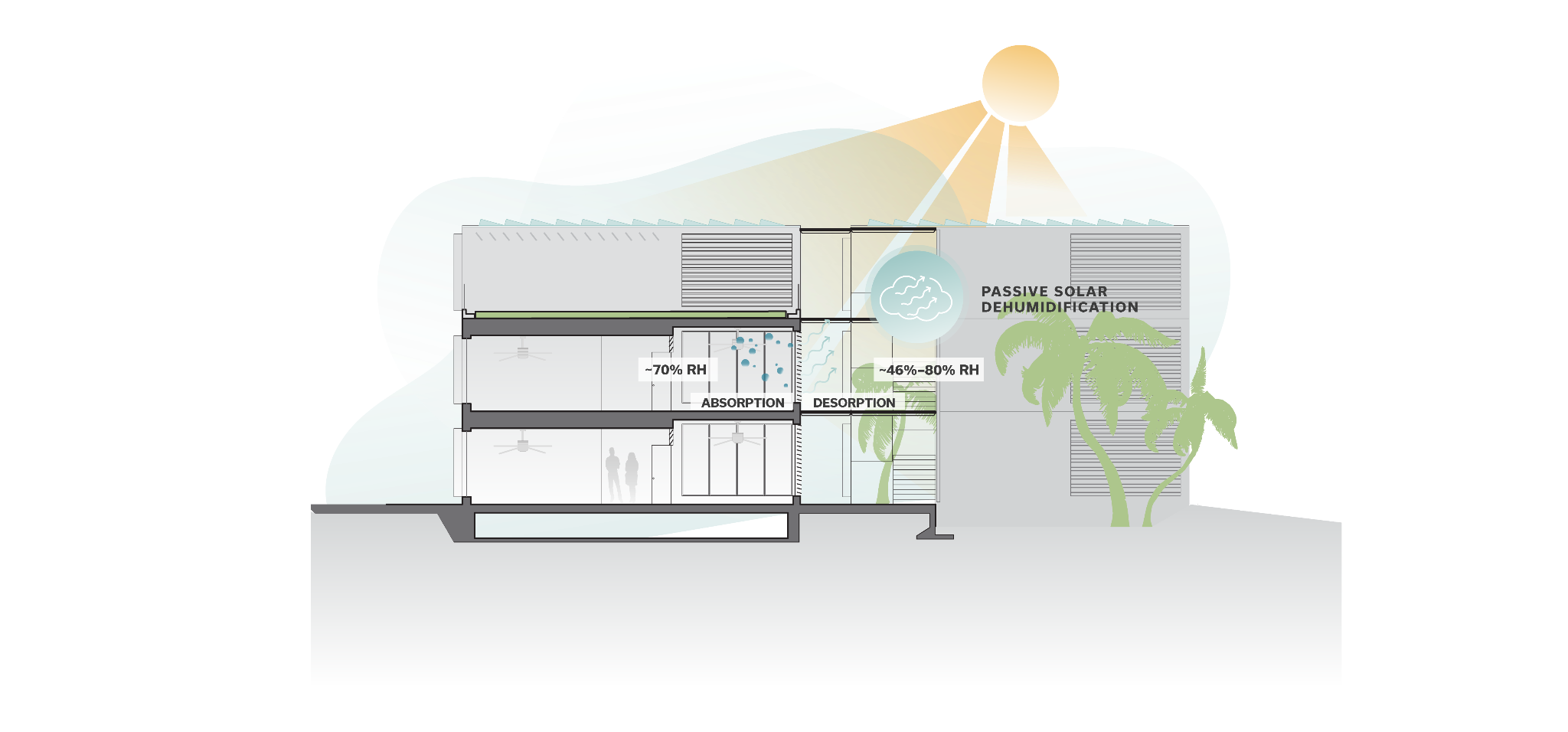 Moisture Pump
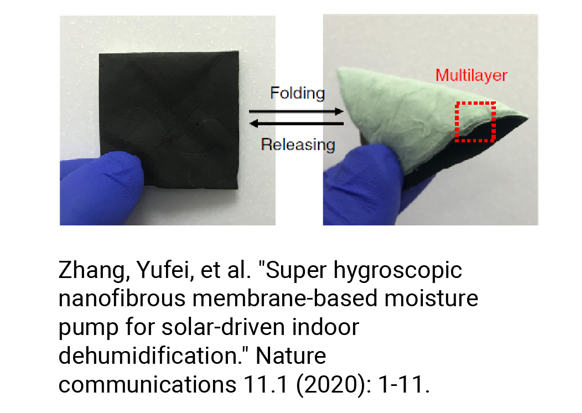 2021 ASHRAE LowDown Showdown Modeling Competition
Innovation - Decoupled thermal mass
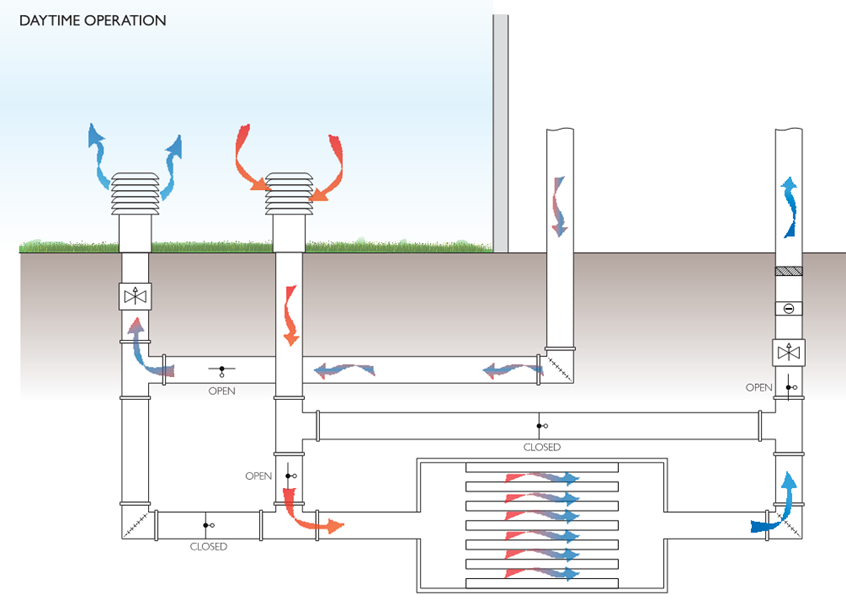 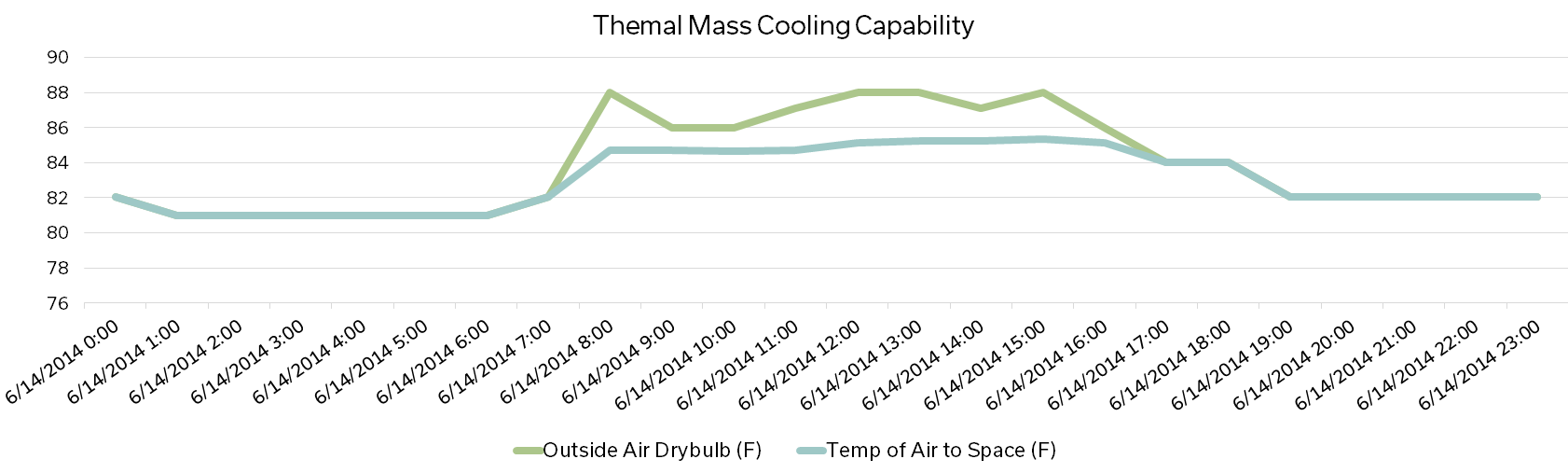 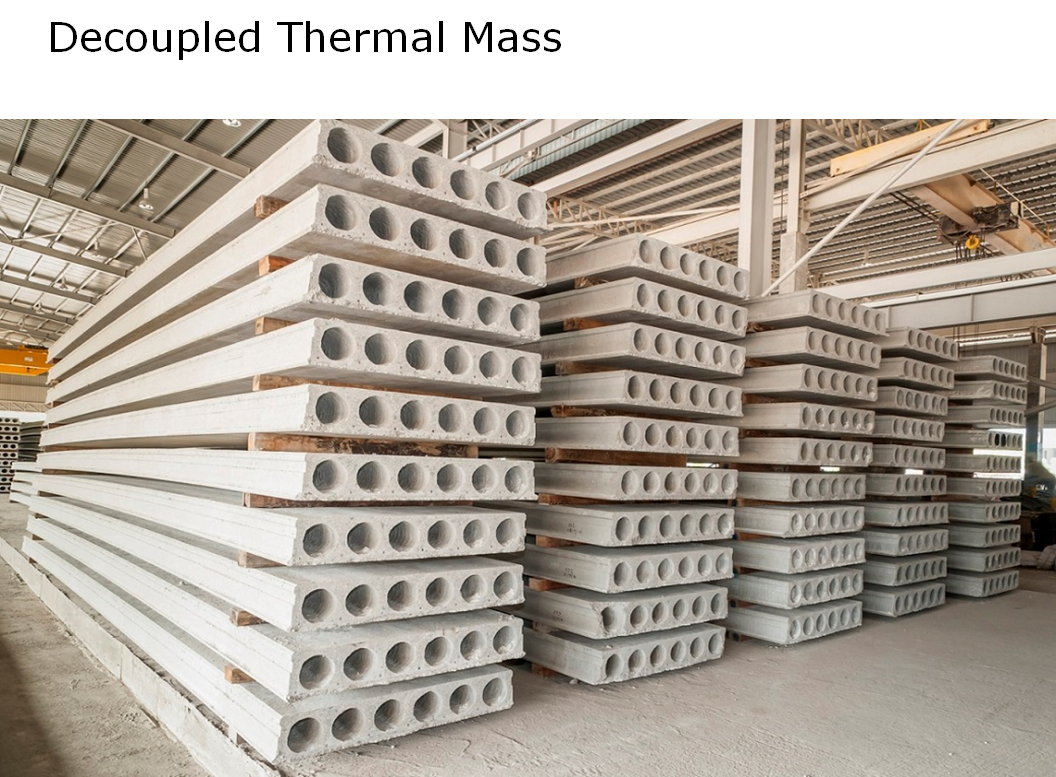 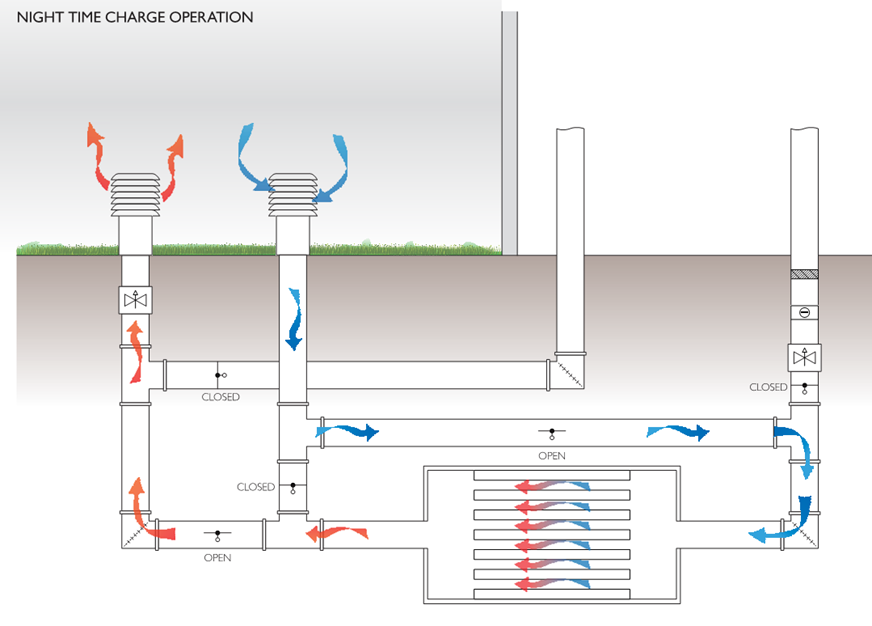 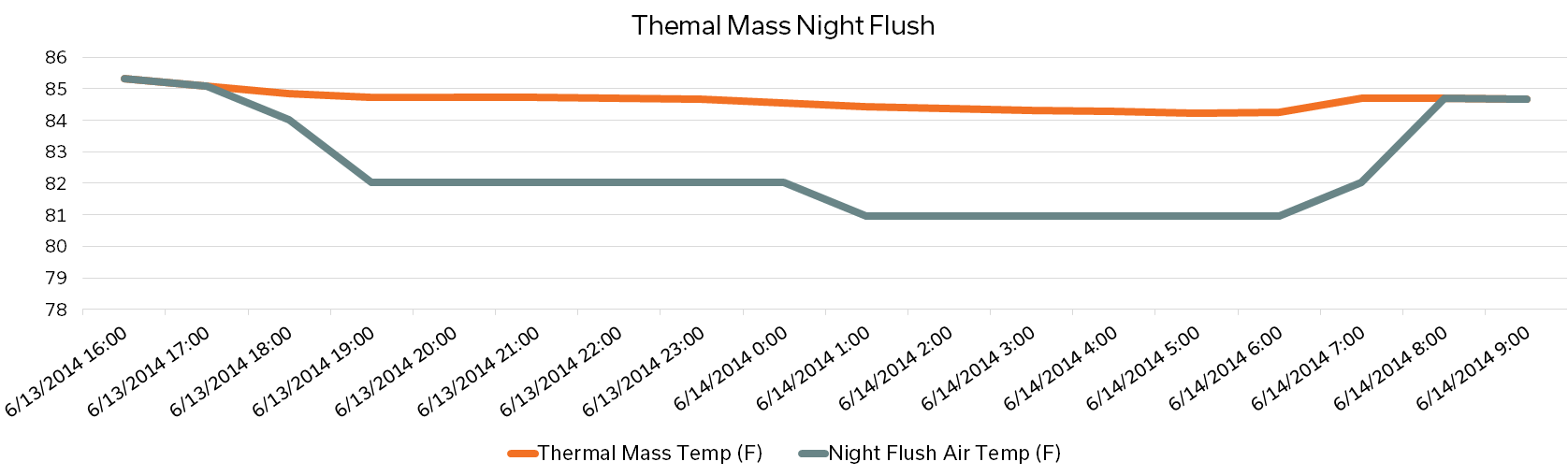 2021 ASHRAE LowDown Showdown Modeling Competition
Energy Systems
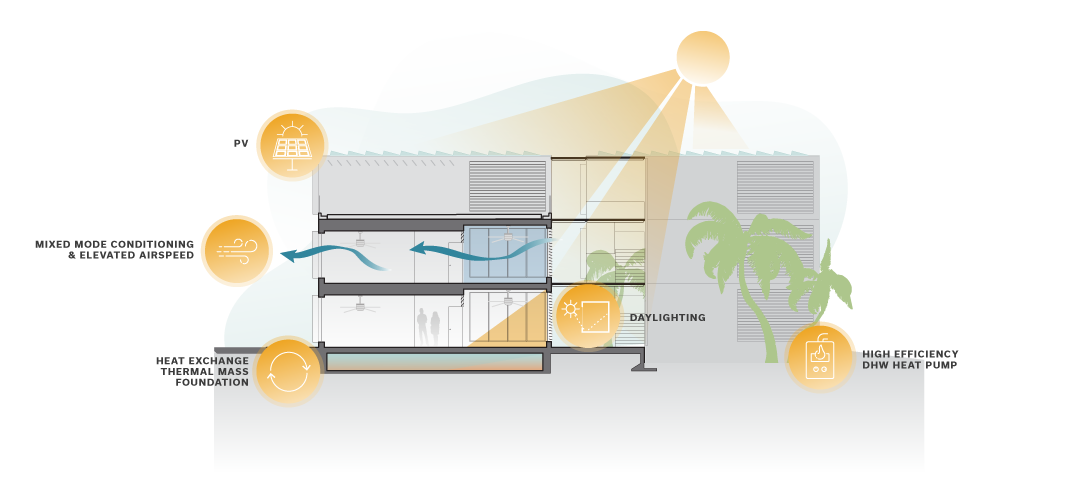 2021 ASHRAE LowDown Showdown Modeling Competition
Operational Energy End-Use Breakdown
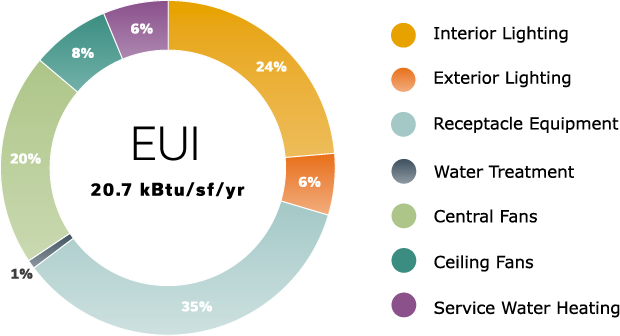 2021 ASHRAE LowDown Showdown Modeling Competition
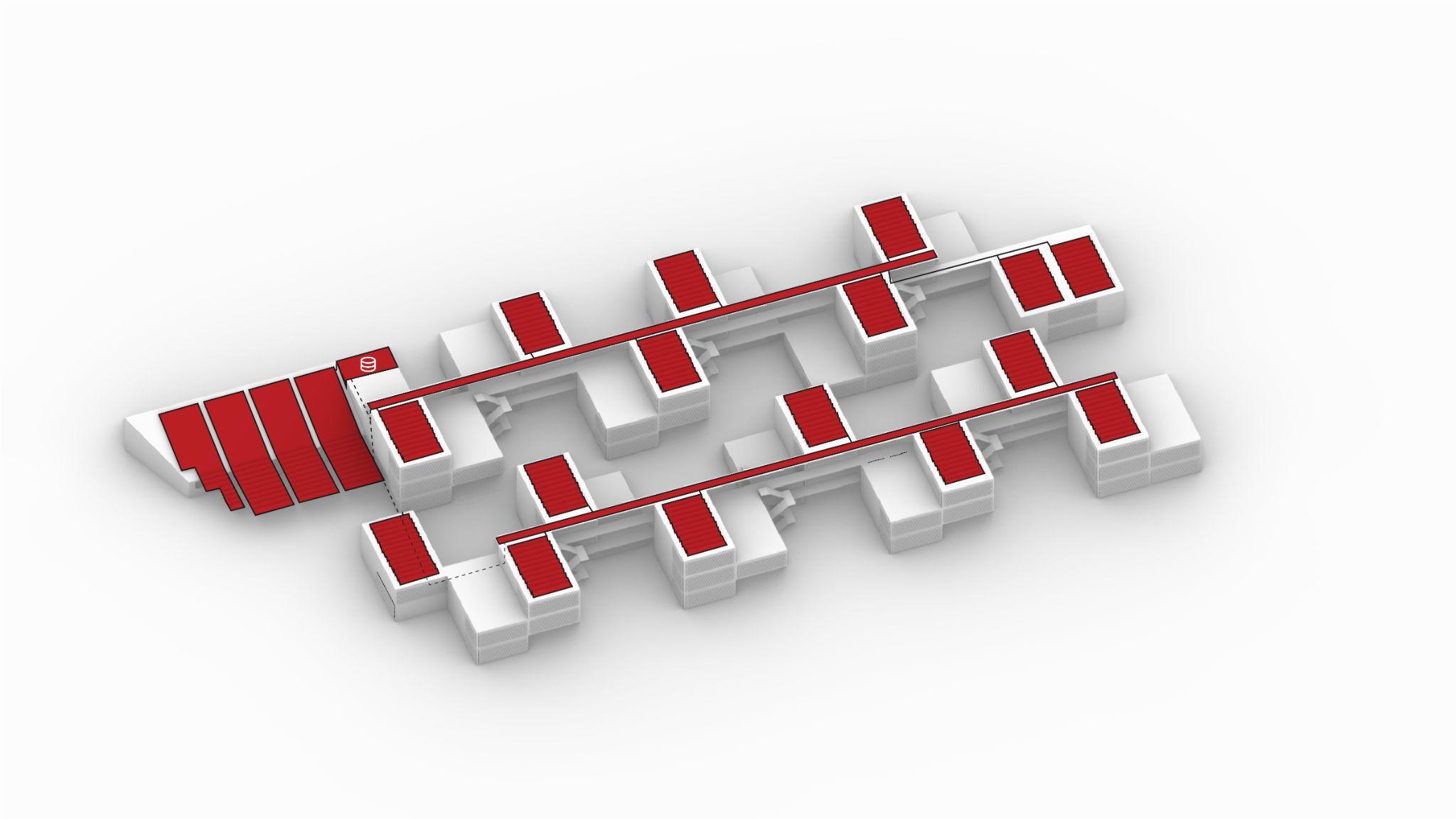 On-site Renewables
On-site Energy Storage
22% Efficiency
19,125 SF Covered
561,194 kWh production
500 kWh Battery Capacity
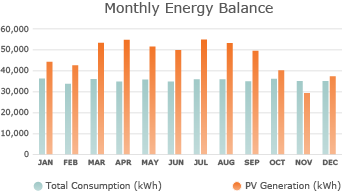 2021 ASHRAE LowDown Showdown Modeling Competition
Resilience
Elevated first level and adjacent sunken gardens provide flood resilience
PV and energy storage provide capability for off grid operation during  outage event
Rainwater storage and on-site water treatment provide freshwater resilience 
Prefab modular design provides greater quality control of structure than traditional stick frame construction
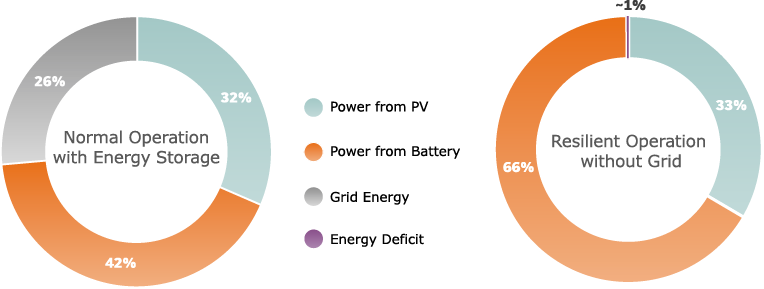 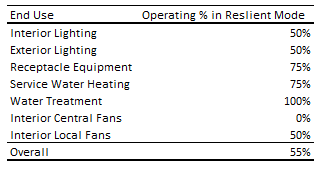 2021 ASHRAE LowDown Showdown Modeling Competition
Materials & Construction
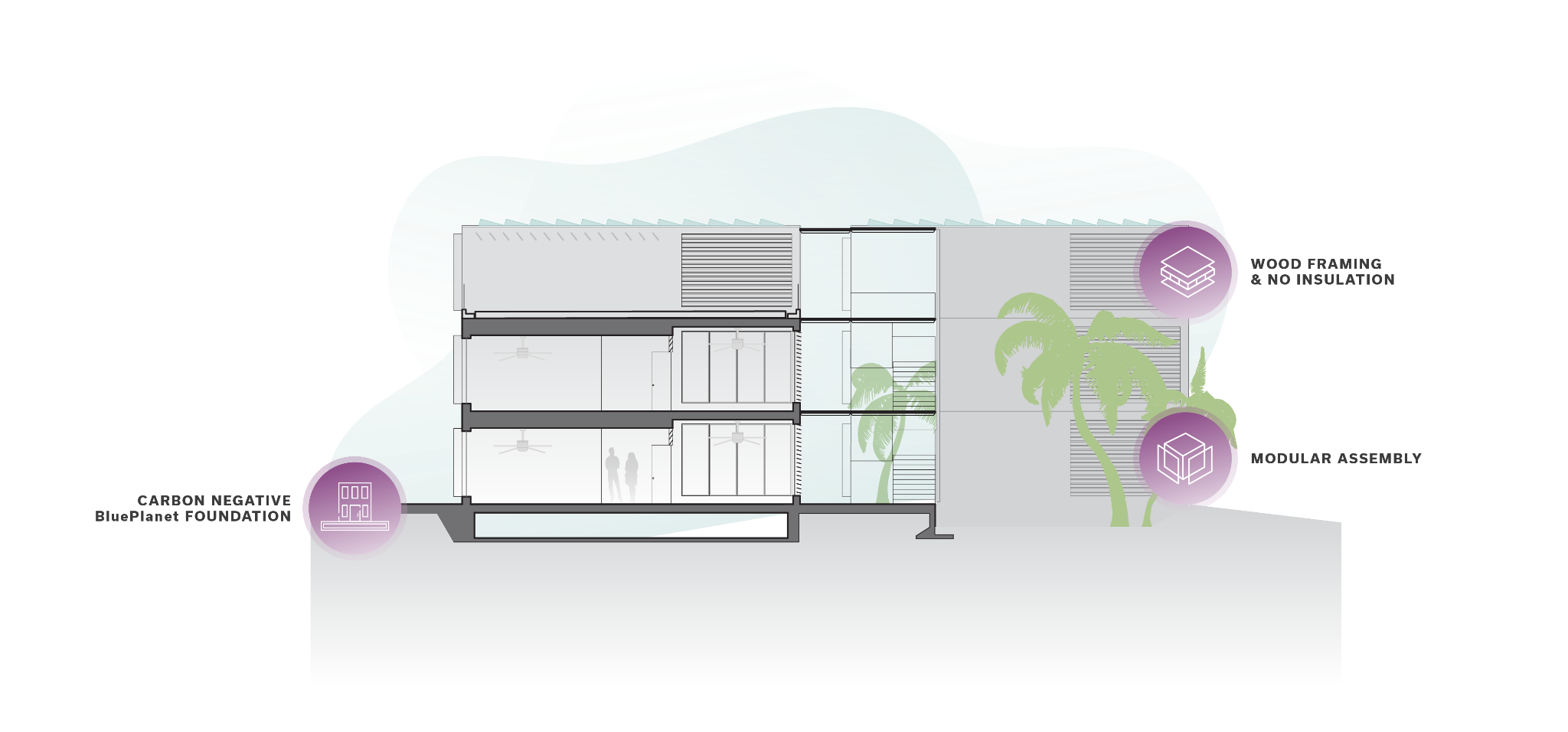 2021 ASHRAE LowDown Showdown Modeling Competition
Innovation in Construction
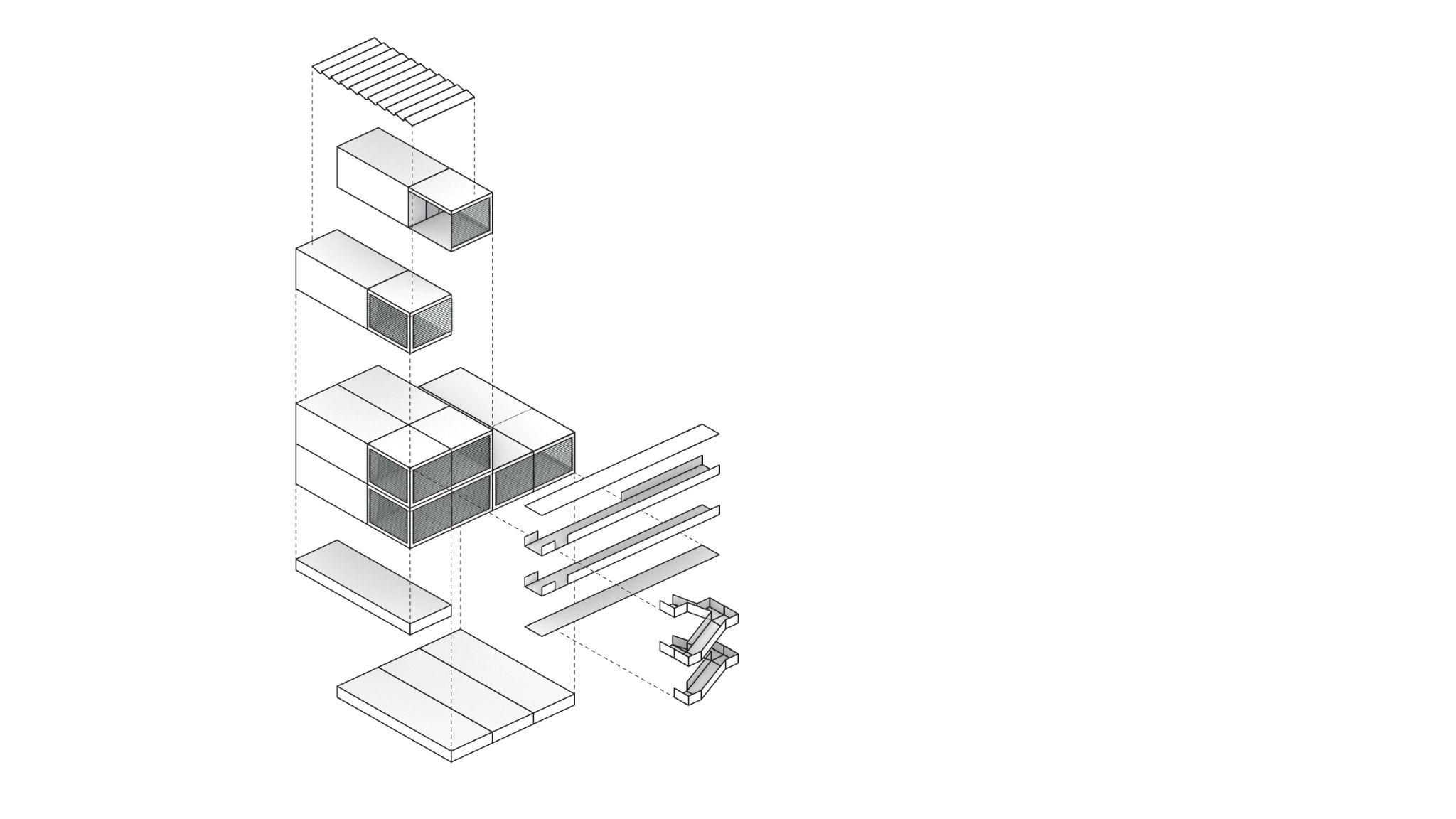 PV Structure
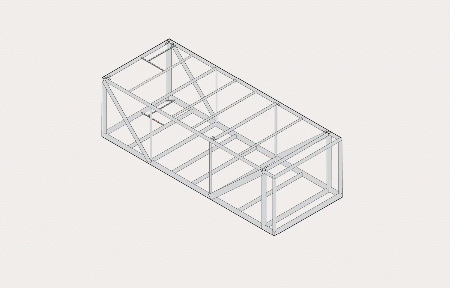 Modular Dwelling Unit
Prefabricated Circulation
Unitized Foundation
(Decoupled Thermal Mass)
2021 ASHRAE LowDown Showdown Modeling Competition
Realized Embodied Carbon by Material Category
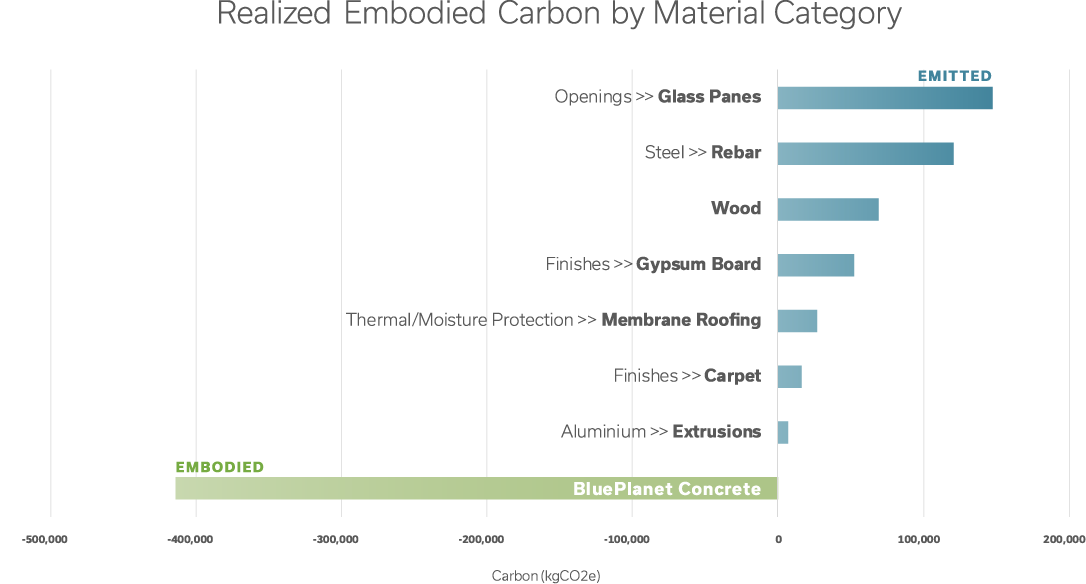 2021 ASHRAE LowDown Showdown Modeling Competition
Cumulative Carbon Emissions
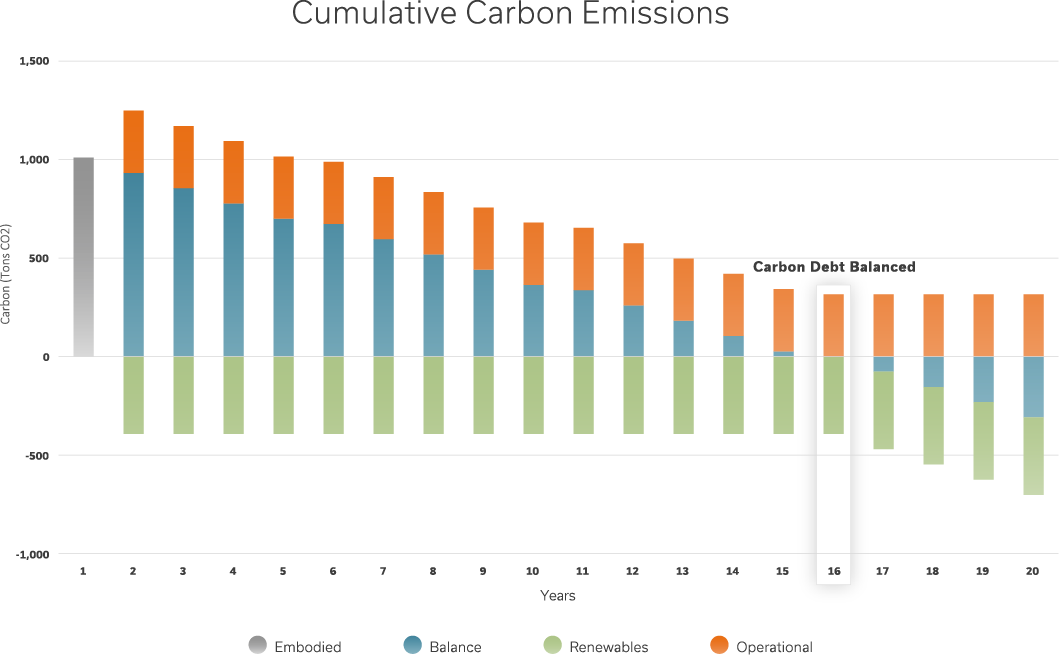 2021 ASHRAE LowDown Showdown Modeling Competition
Water Balance
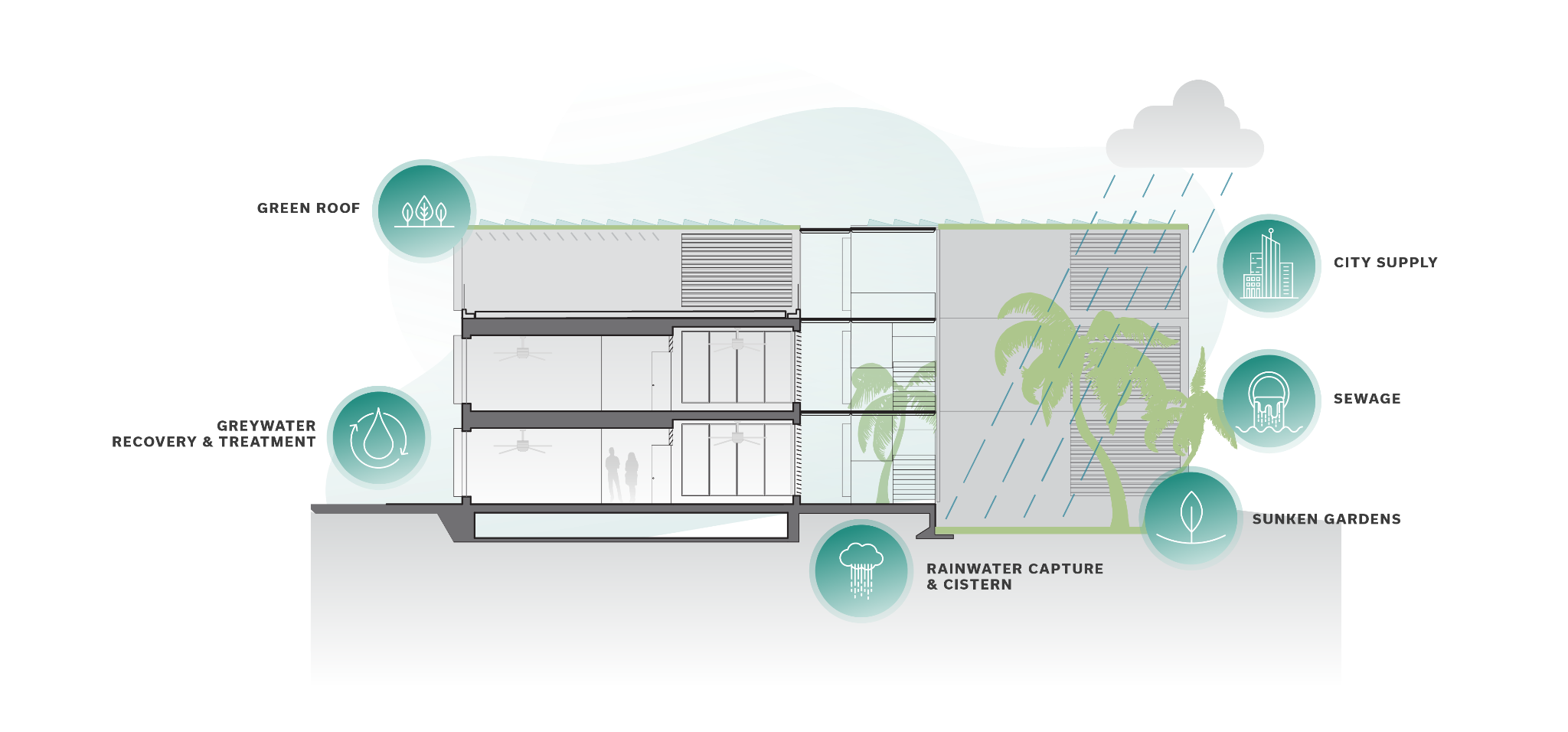 935,973 gal
1,332,716 gal
1,166,639 gal
771,242 gal/yr captured
69,444 gal cistern
2021 ASHRAE LowDown Showdown Modeling Competition
Annual Water Balance Results
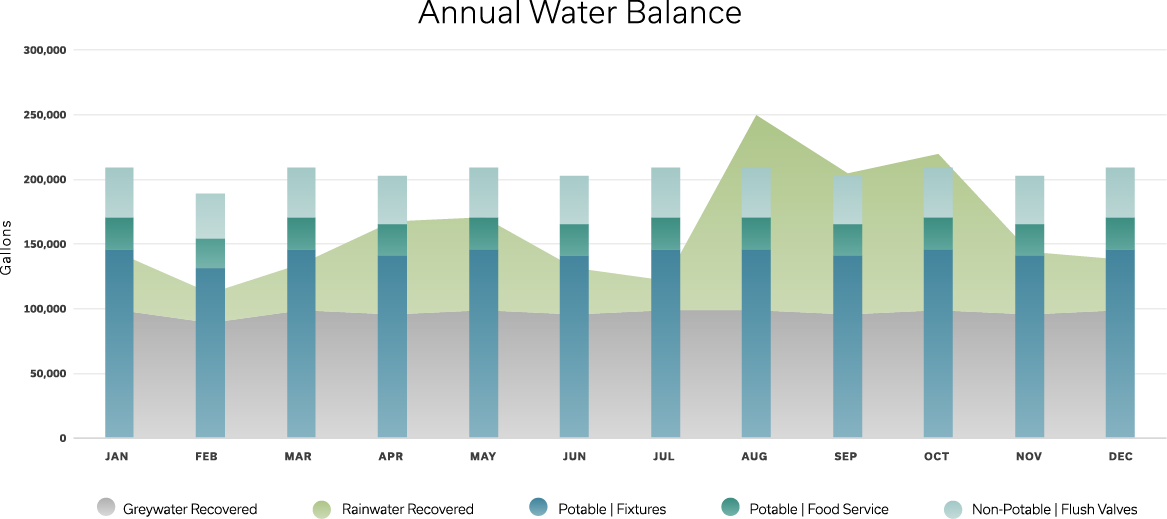 2021 ASHRAE LowDown Showdown Modeling Competition
Modeling Practices
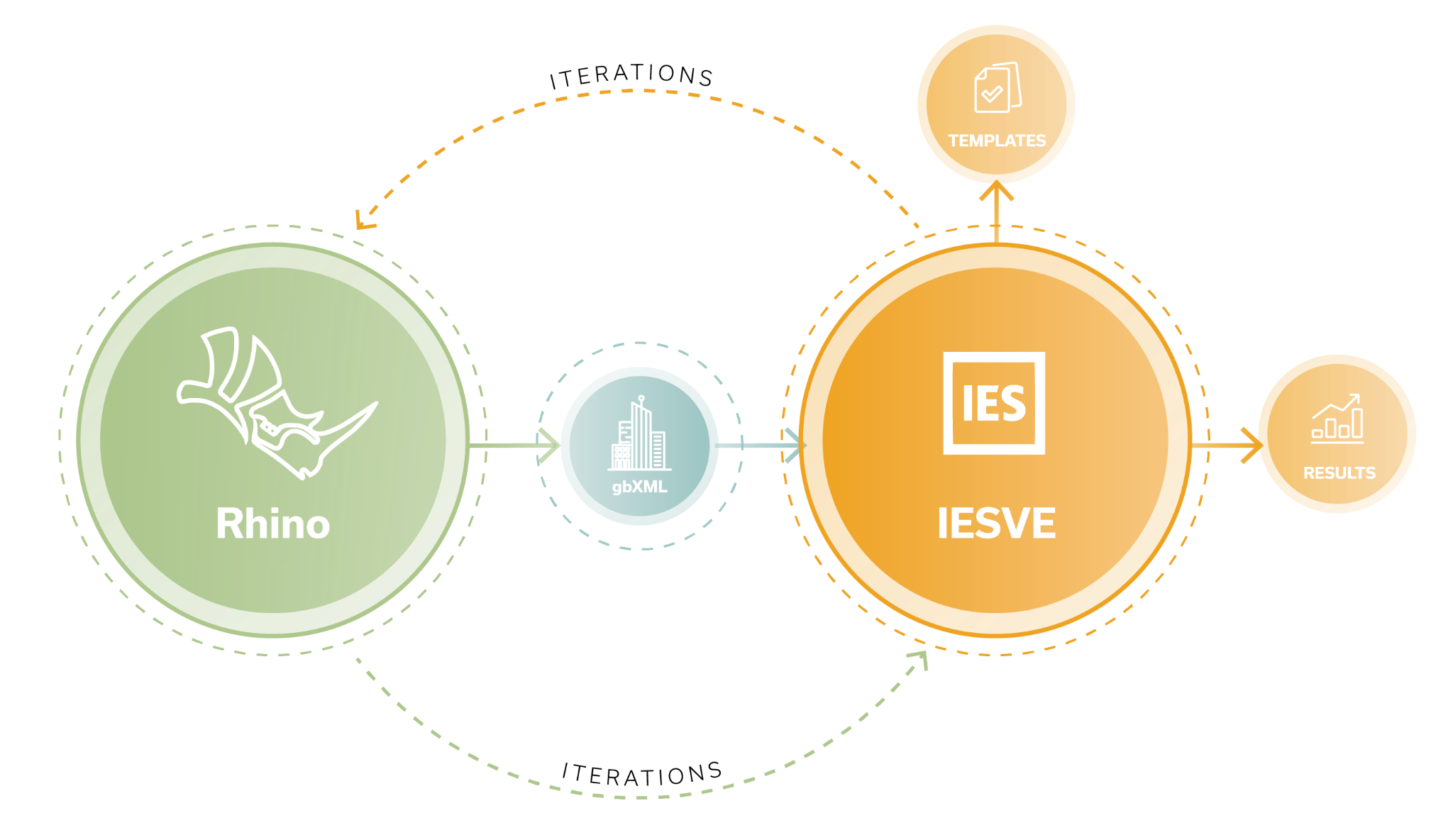 2021 ASHRAE LowDown Showdown Modeling Competition
Team Composition
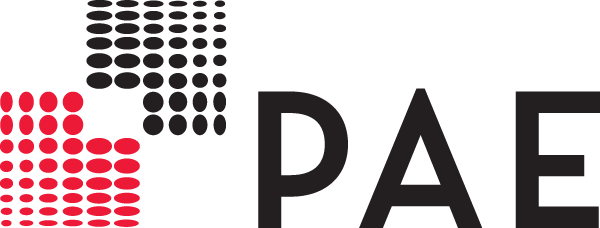 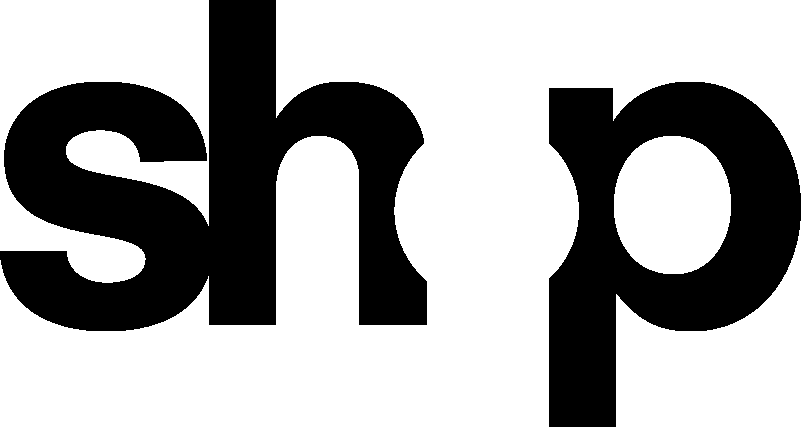 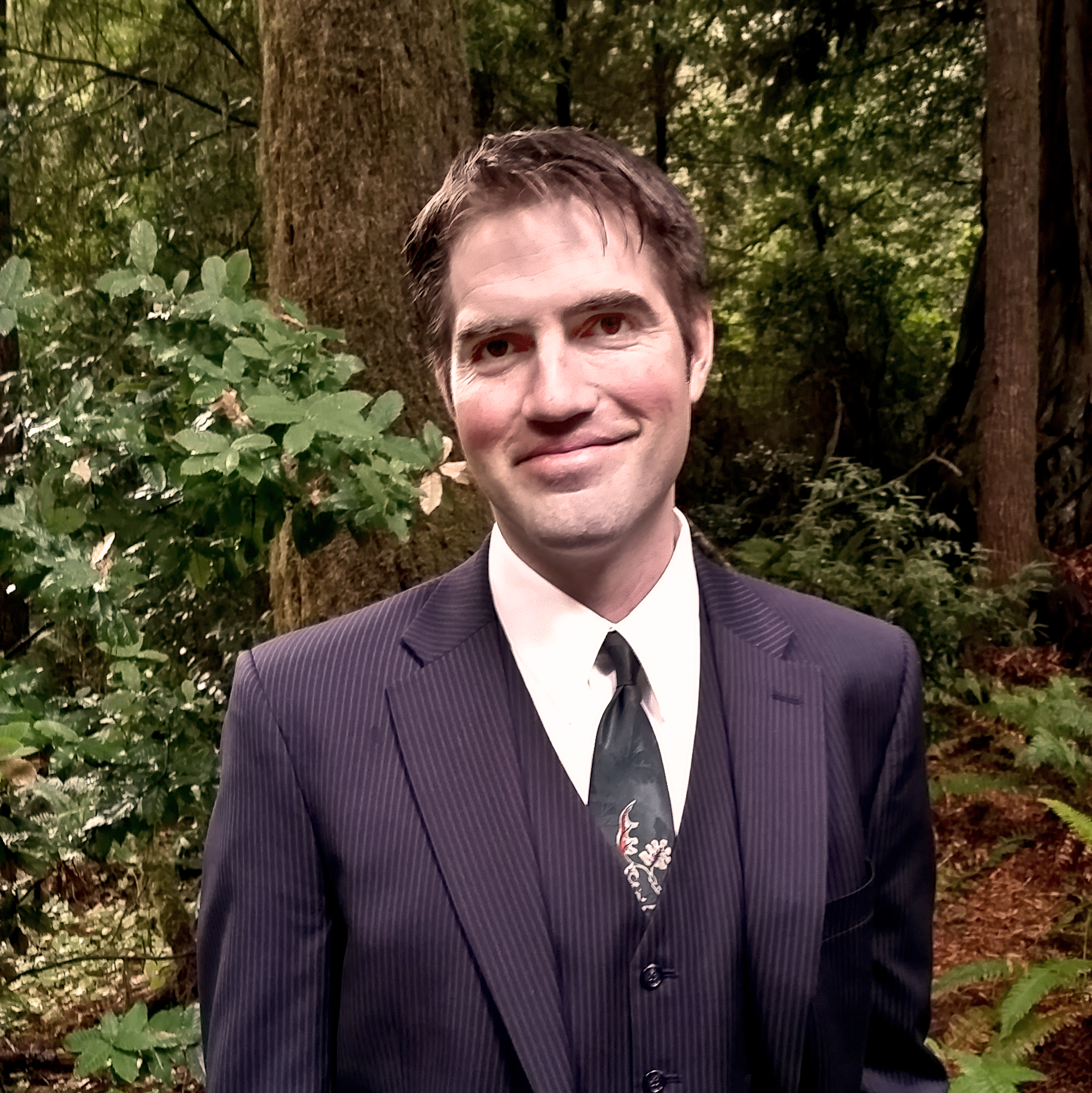 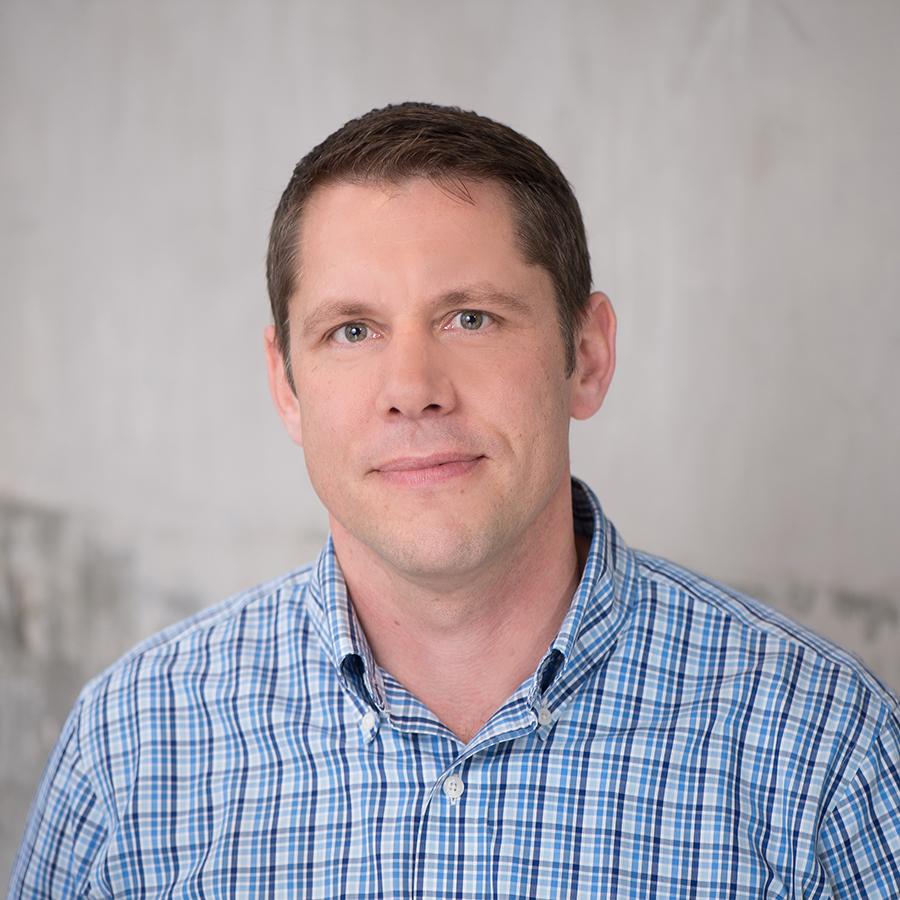 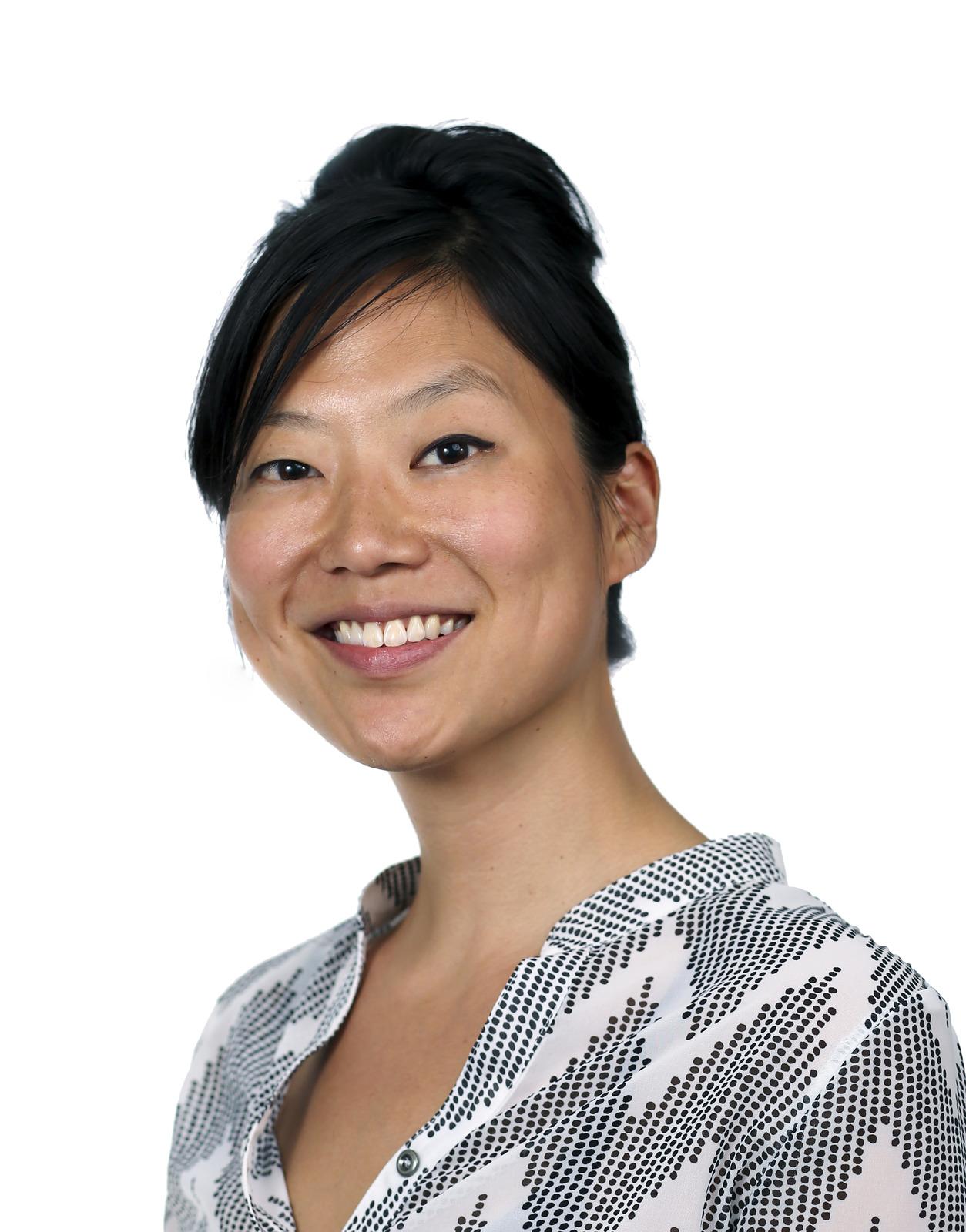 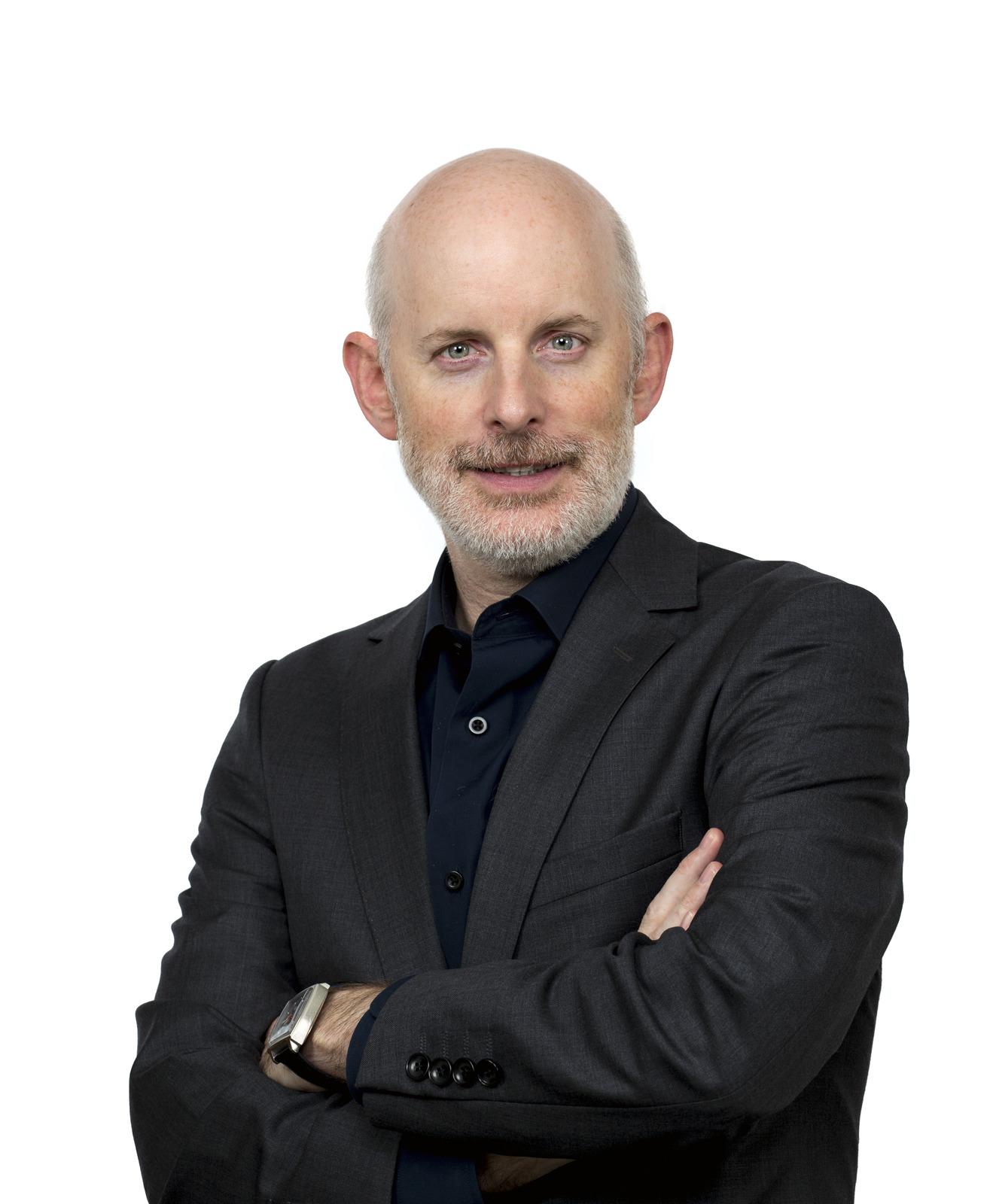 Forest Tainer-GesnerProject Lead
Alan ShepherdCoach
Chris SharplesPrincipal
Annie KwonArchitect
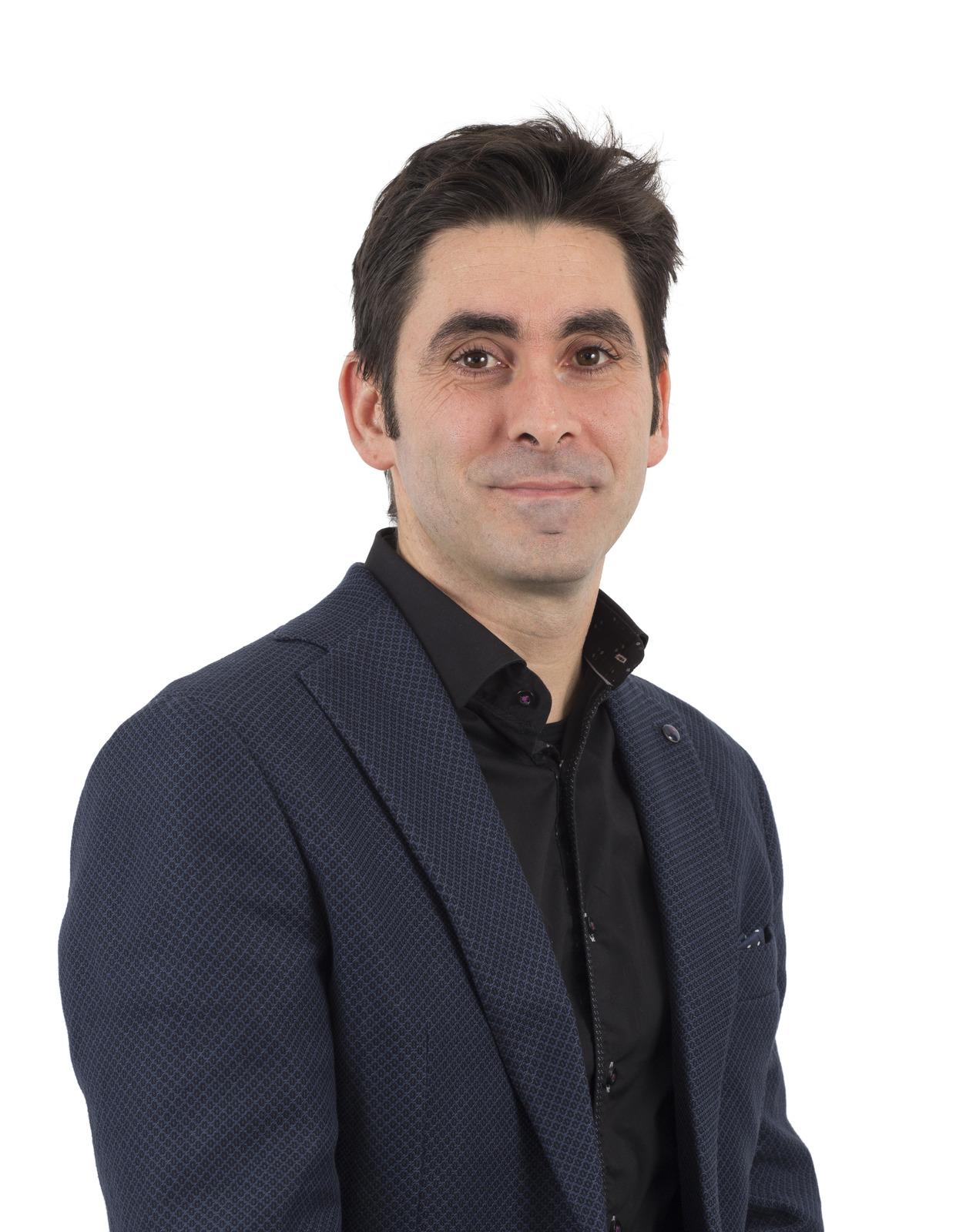 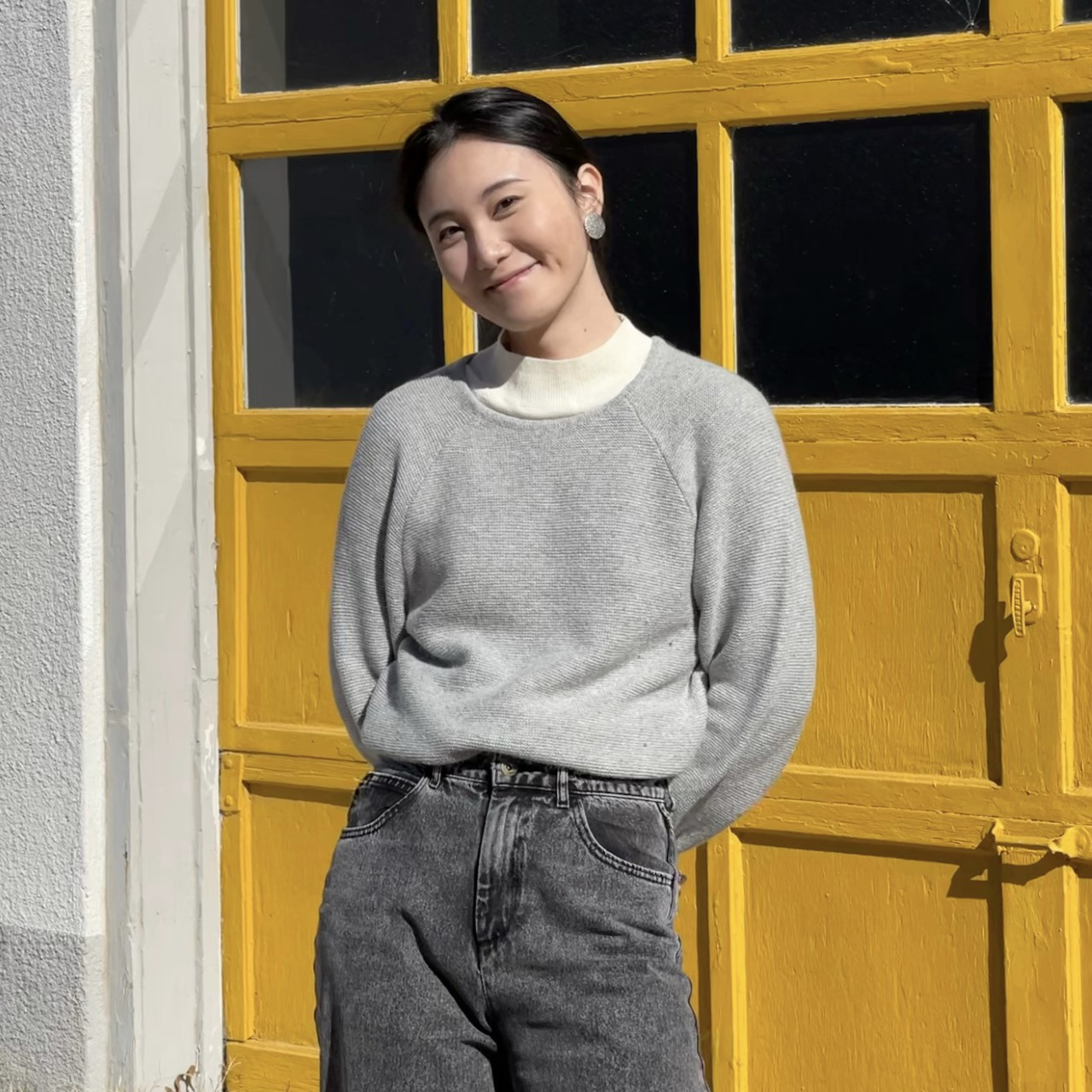 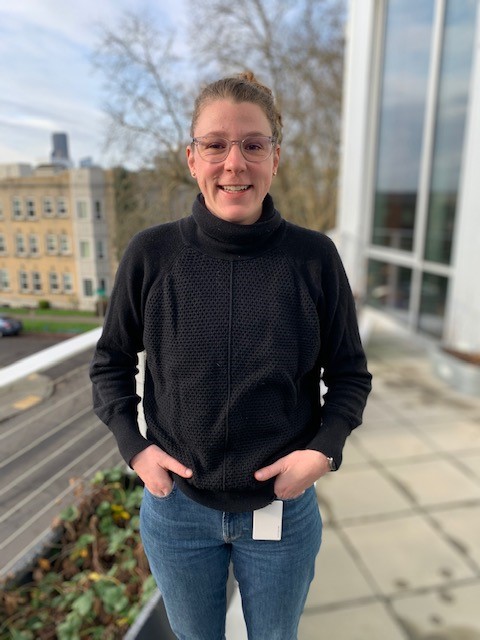 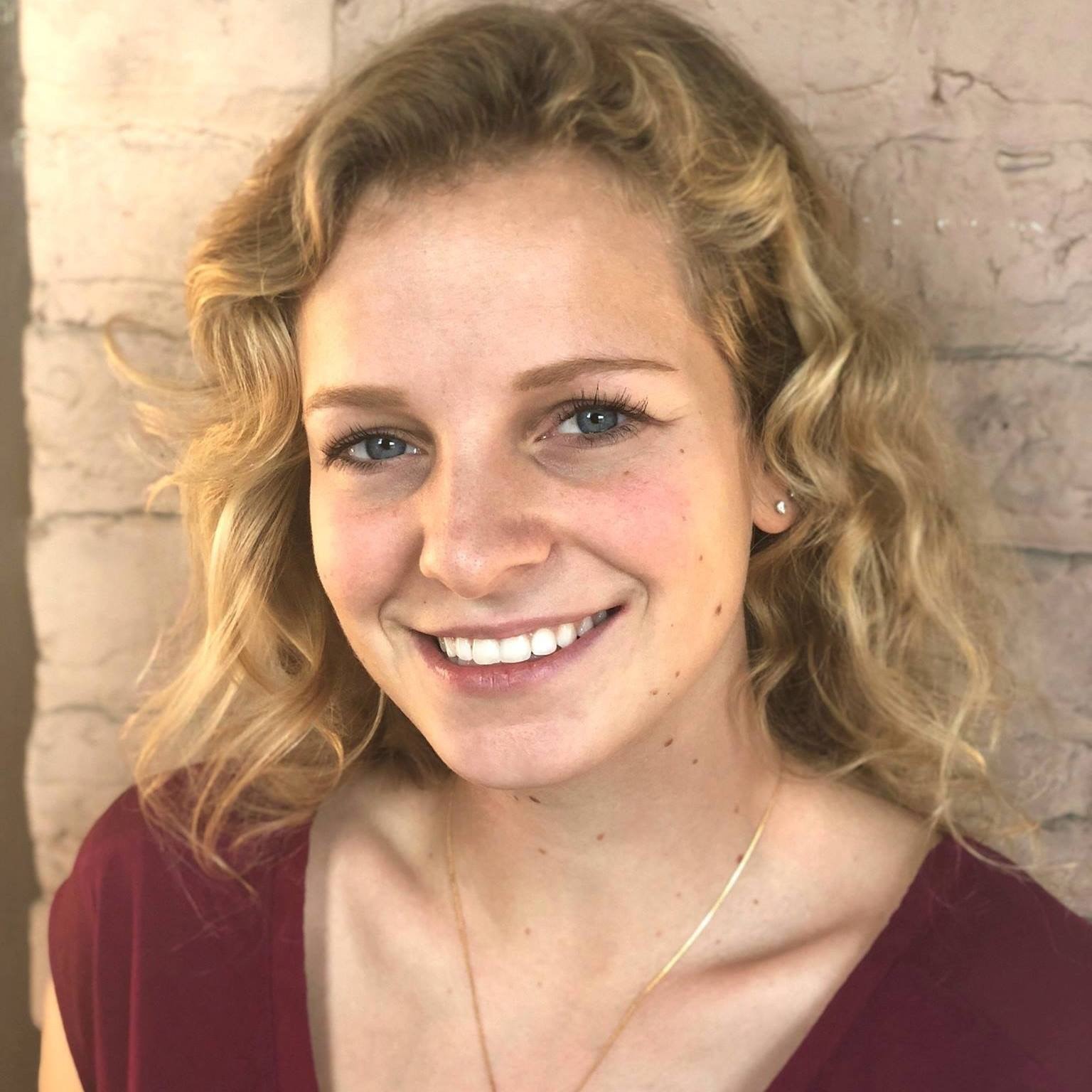 Berardo MatalucciEnvironmentalDesign
Jessie LiDesigner
Kirsten RobinsonDesigner &Modeler
Chrissa TurleyDesigner &Modeler
2021 ASHRAE LowDown Showdown Modeling Competition
Results Summary
2021 ASHRAE LowDown Showdown Modeling Competition
Conclusions
Lessons Learned
Key Innovations
Future Studies
2021 ASHRAE LowDown Showdown Modeling Competition
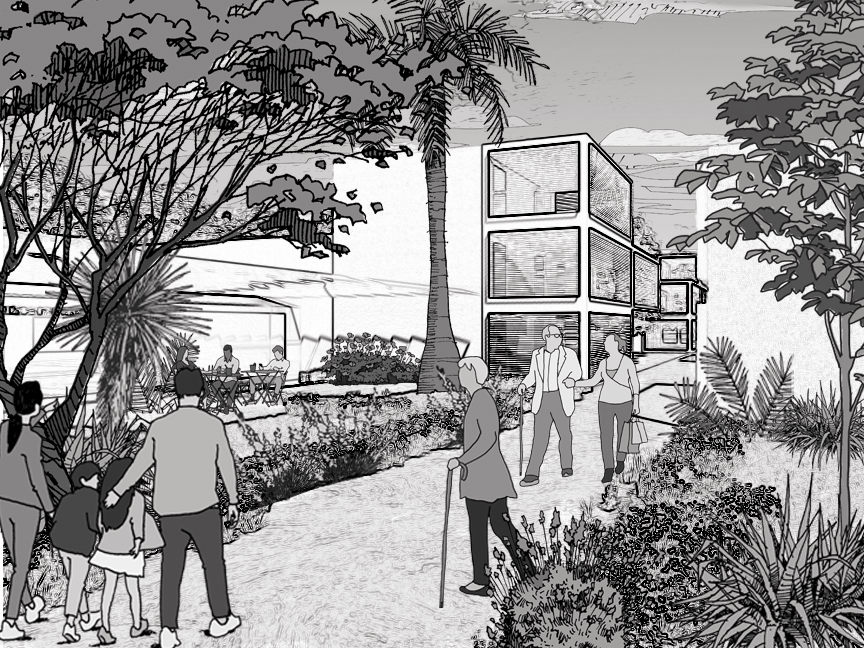 Thank You